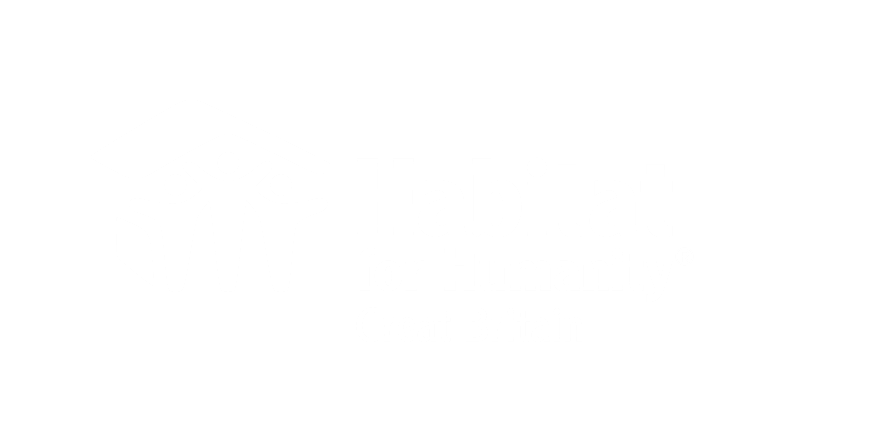 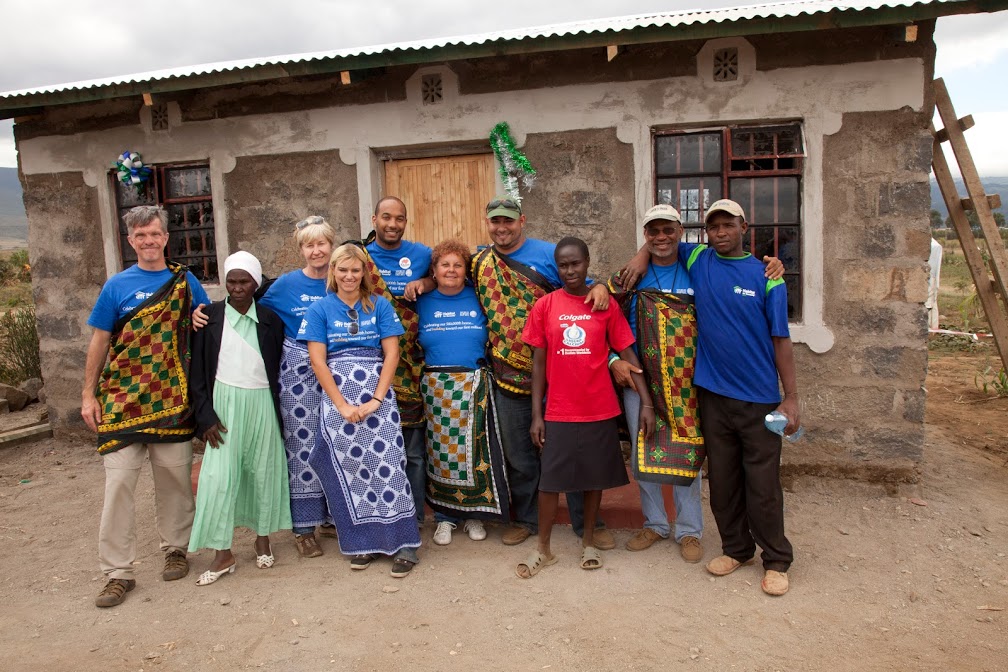 Sustainability and Empowerment

Our role in development

Dignity

Self-reliance
Telling Our Story
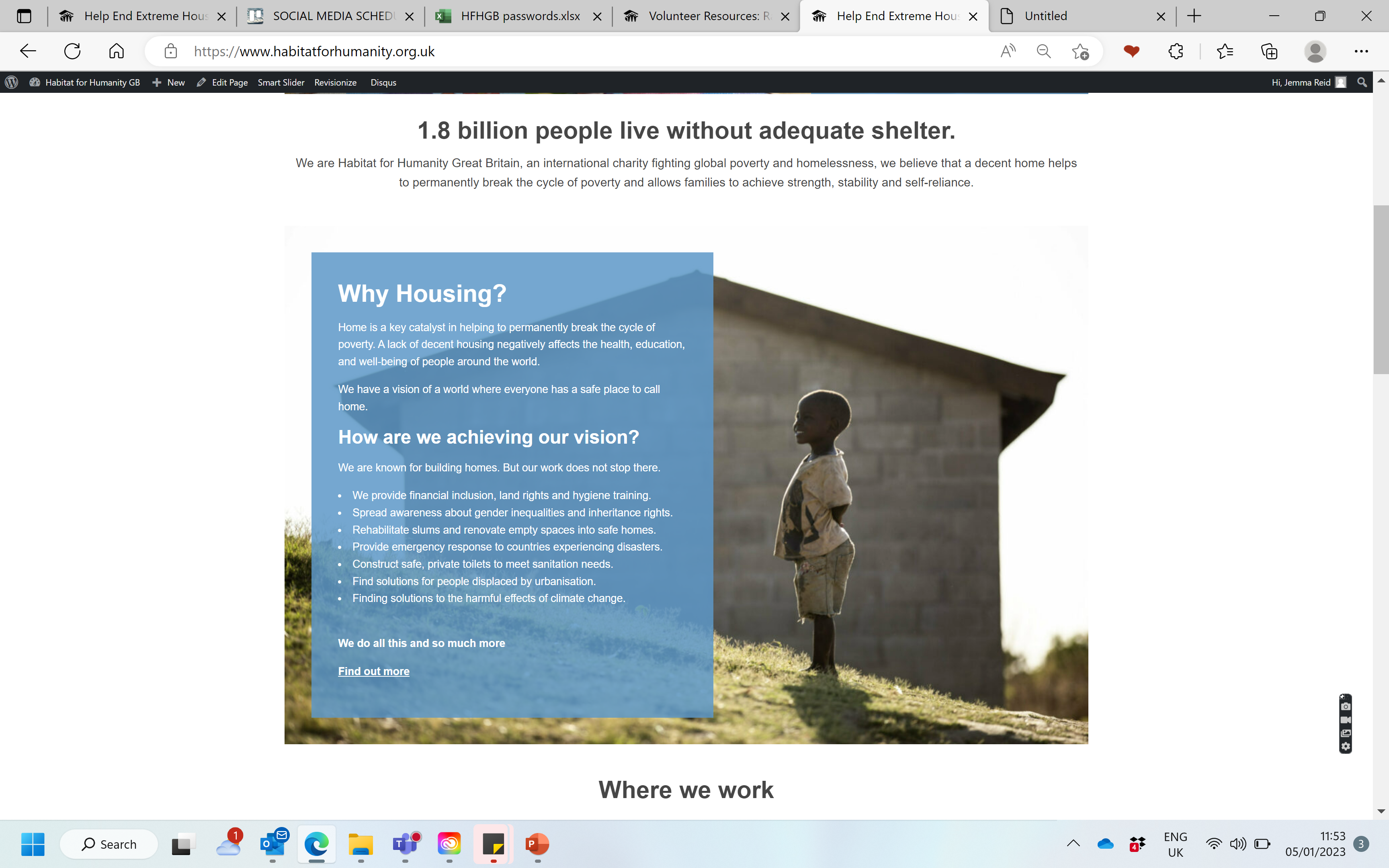 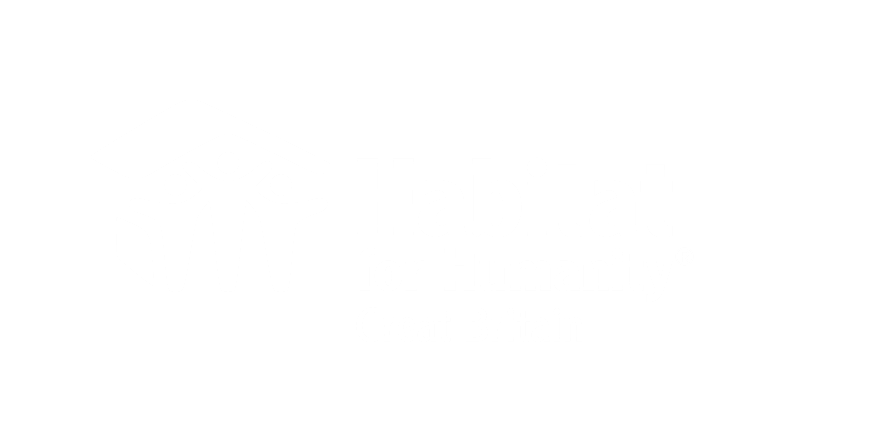 Our role in development
Habitat for Humanity GB

Our Vision
Our vision is a world where everyone has a safe and decent place to live, and a world where housing poverty and homelessness are eliminated. We believe that the home is a key catalyst in helping to permanently break the cycle of poverty.
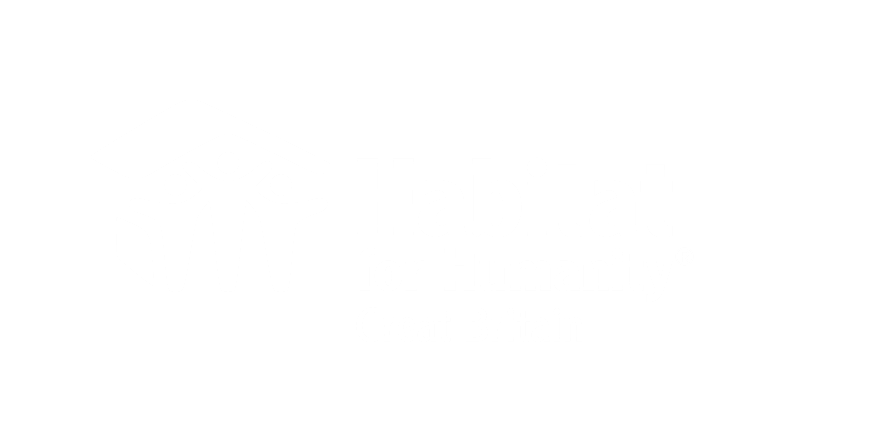 Our role in development
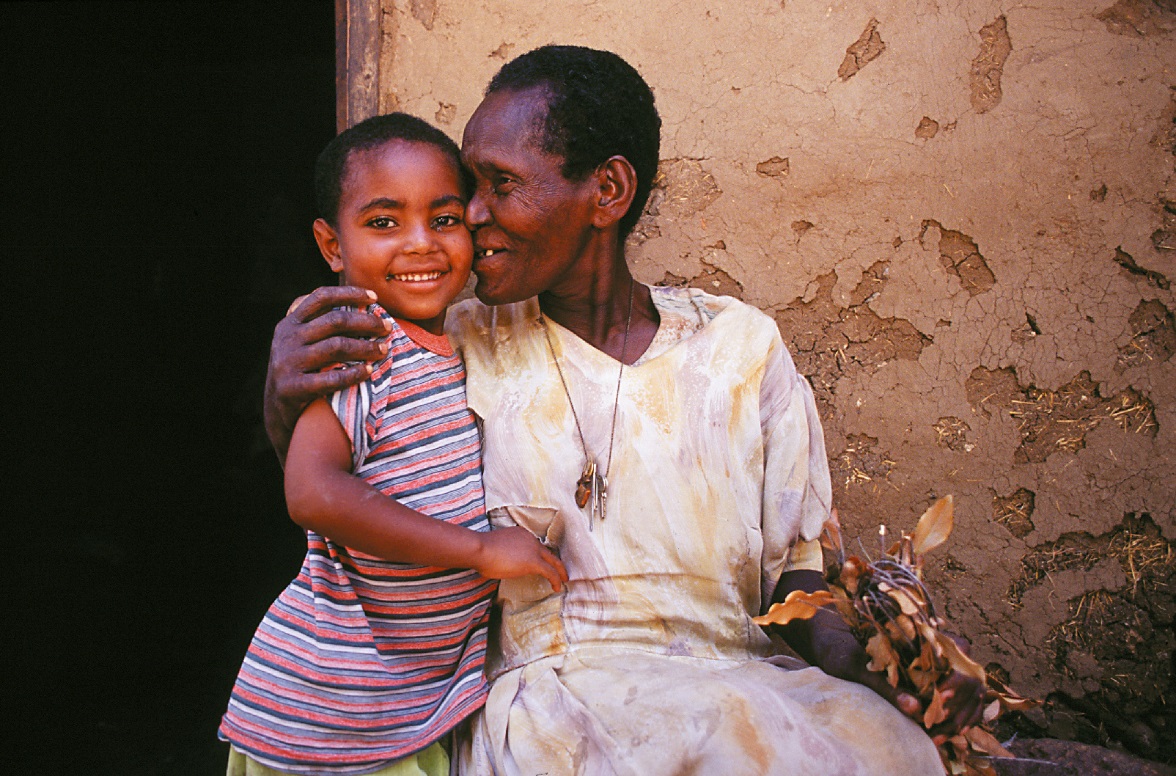 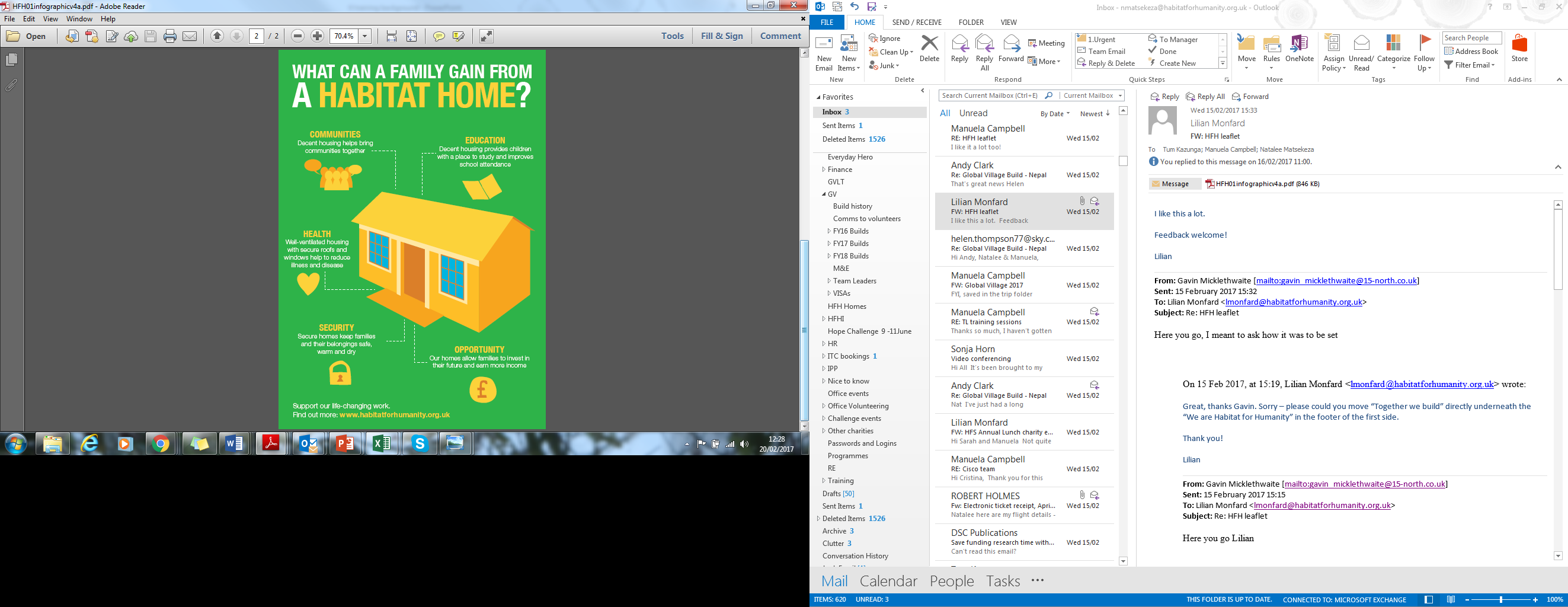 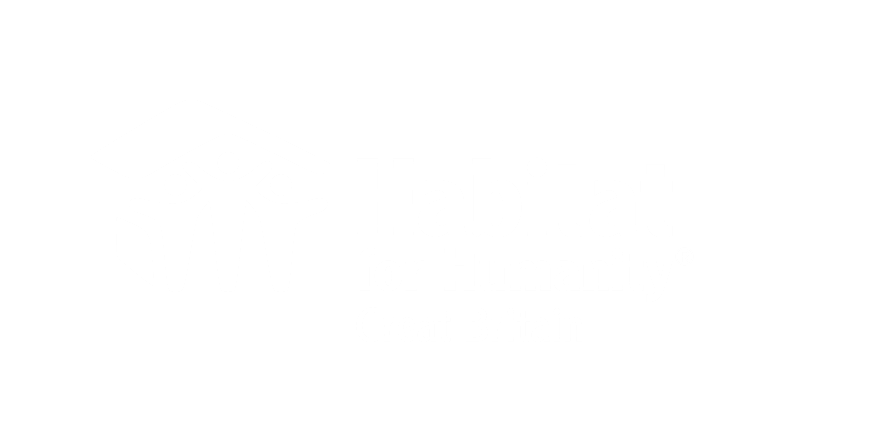 Our role in development
[Speaker Notes: 1 - Safe, decent housing improves health Clean and warm housing is an essential input for the prevention and care of people affected by diseases of poverty such as HIV/ AIDS, tuberculosis, diarrhoea, and malaria. In Malawi, children under five years who live in Habitat for Humanity houses had 44% less malaria, respiratory, or gastrointestinal diseases compared to children living in traditional houses.

 2 - Home is a great means for creating wealth. Home ownership is an important means of wealth accumulation for families, especially those with a lower income. In low-income countries, housing construction creates job opportunities for migrants to cities and stimulates the creation of small business. The process of securing land tenure for informal settlements helps to increase access to credit.

 3 - Good housing in communities attracts economic investment and development Good housing also contributes to thriving school systems and community organisations. It is a catalyst for civic activism and a stimulus for community-based organisations. Safe homes and neighbourhoods, in which residents are satisfied with housing conditions and public services, help to build social stability and security]
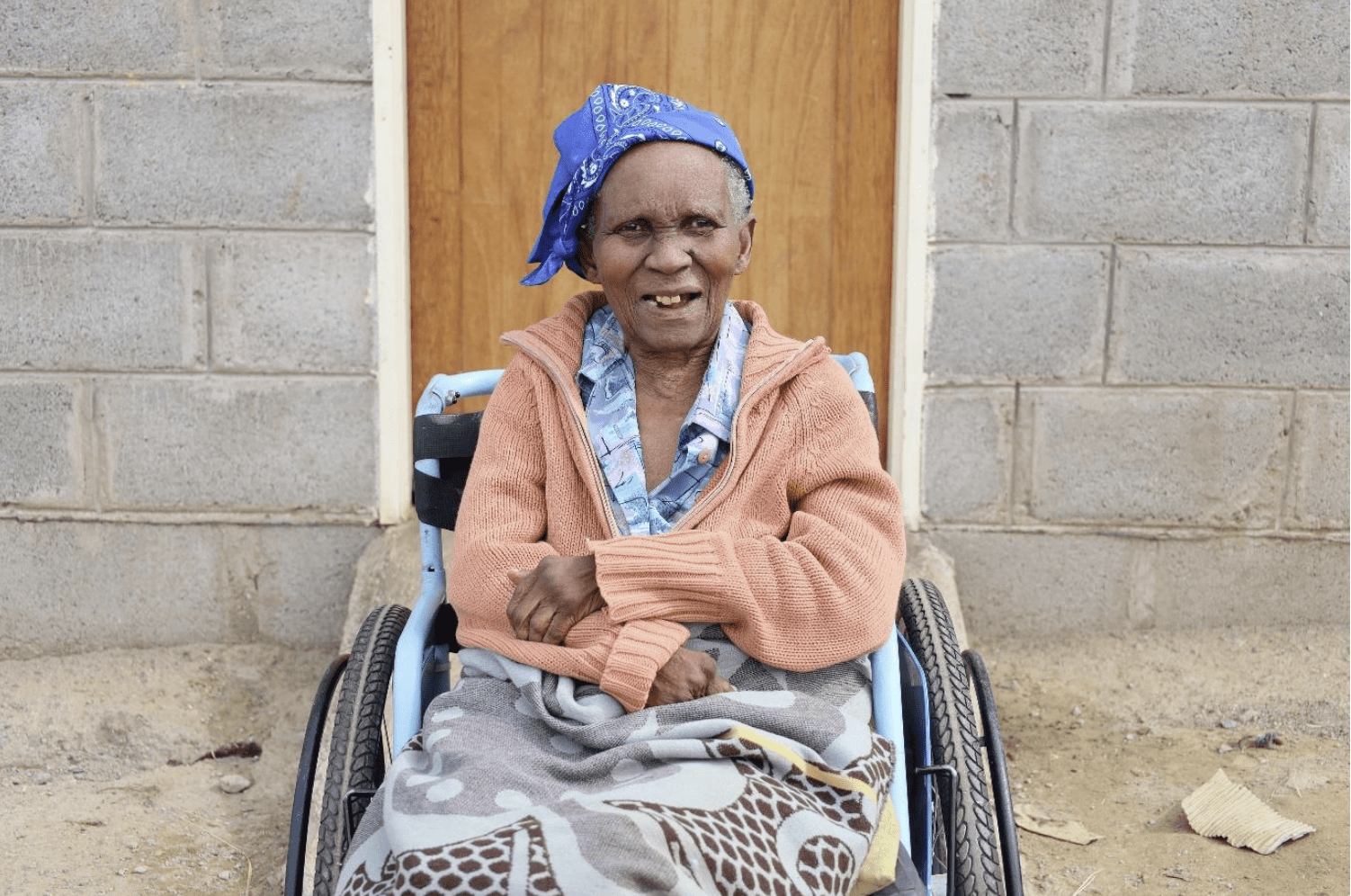 Helping People to Have a Safe Place To Call Home
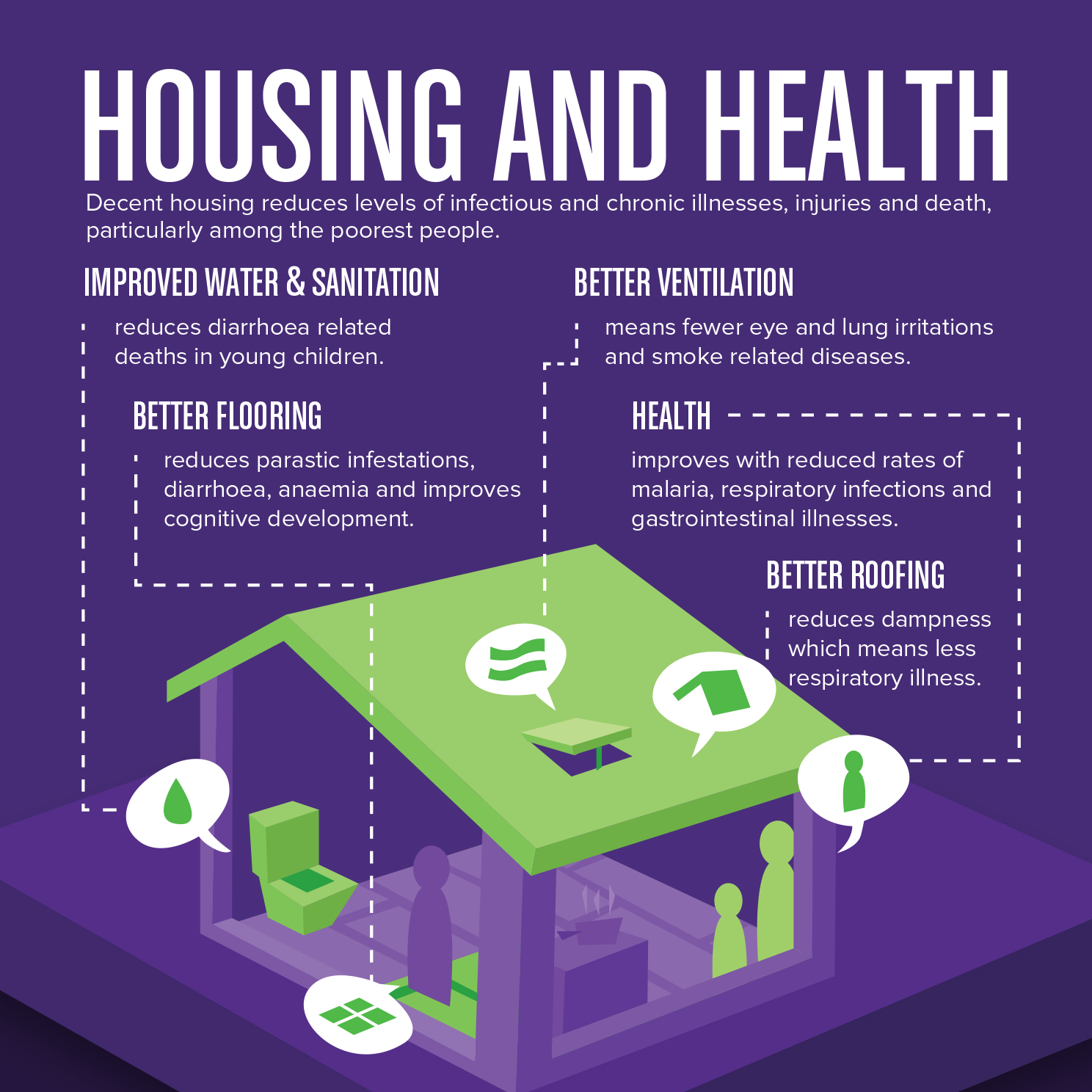 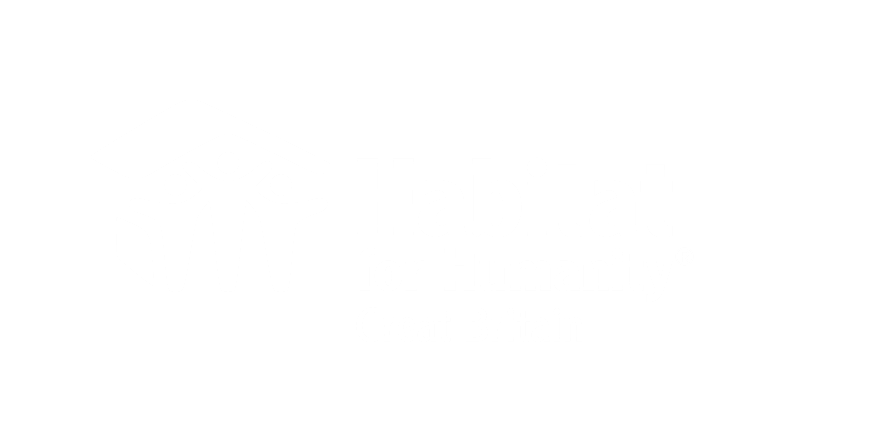 Helping People to Have a Safe Place To Call Home
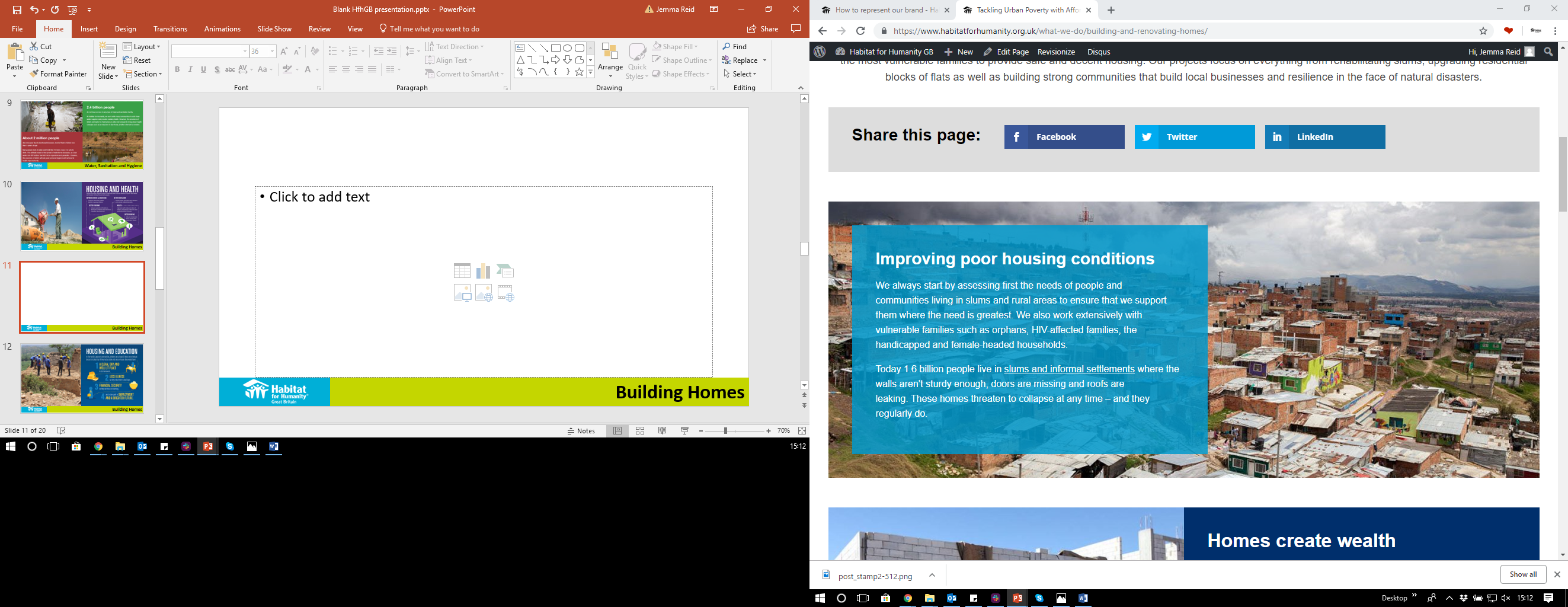 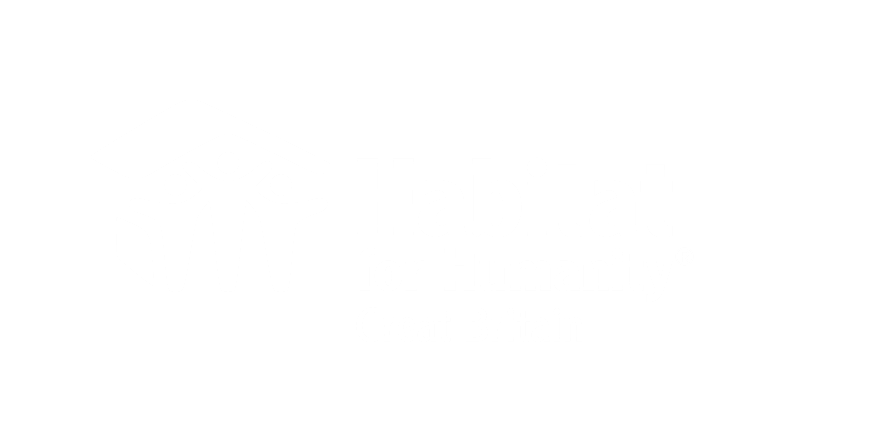 Helping People to Have a Safe Place To Call Home
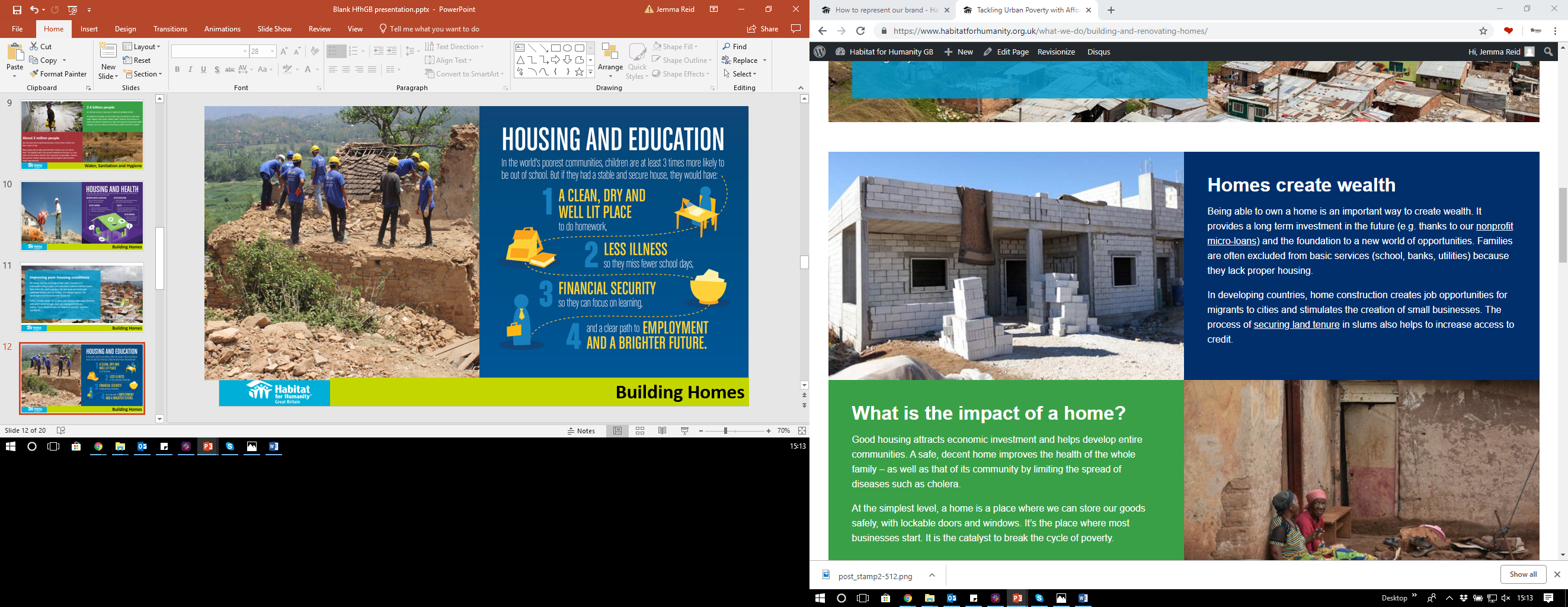 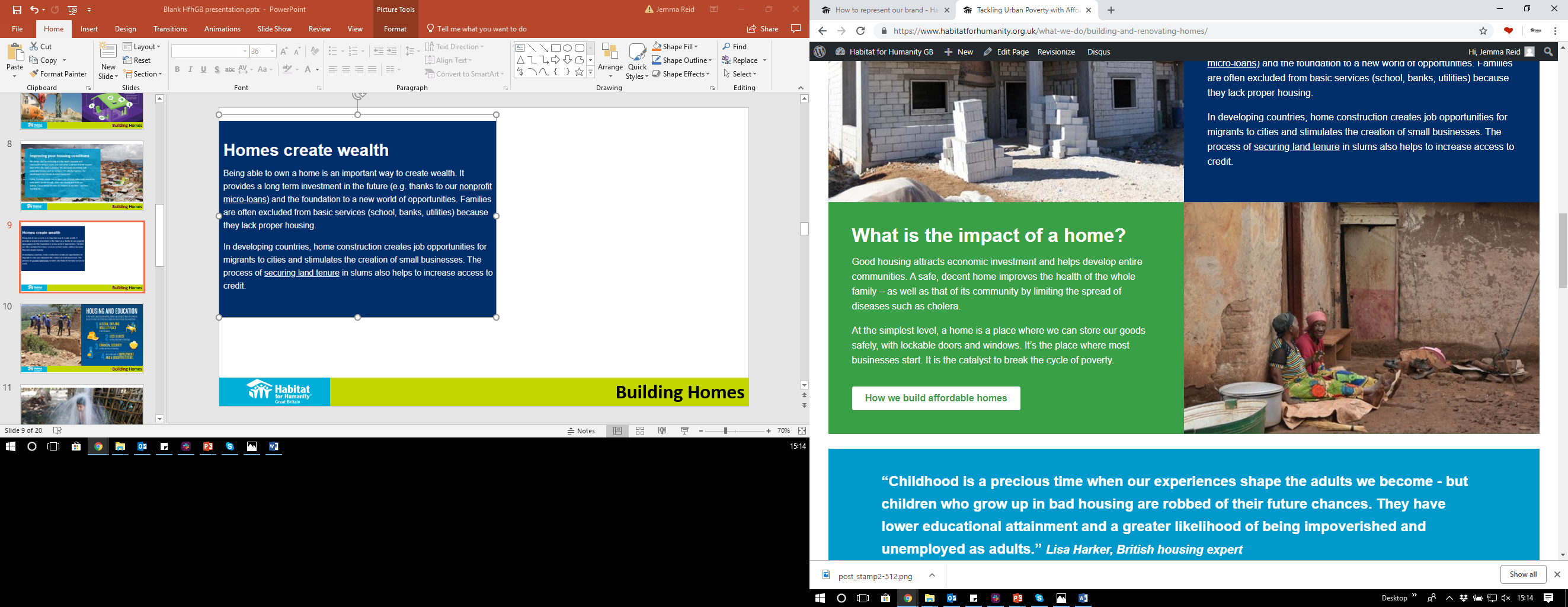 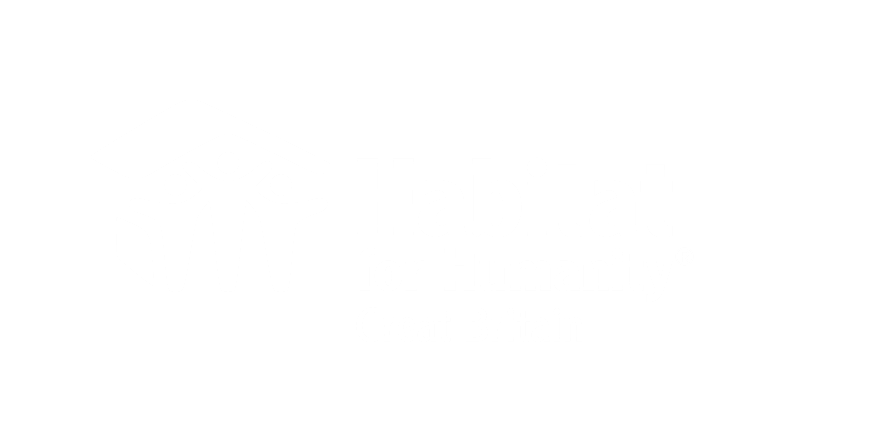 Helping People to Have a Safe Place To Call Home
[Speaker Notes: MC]
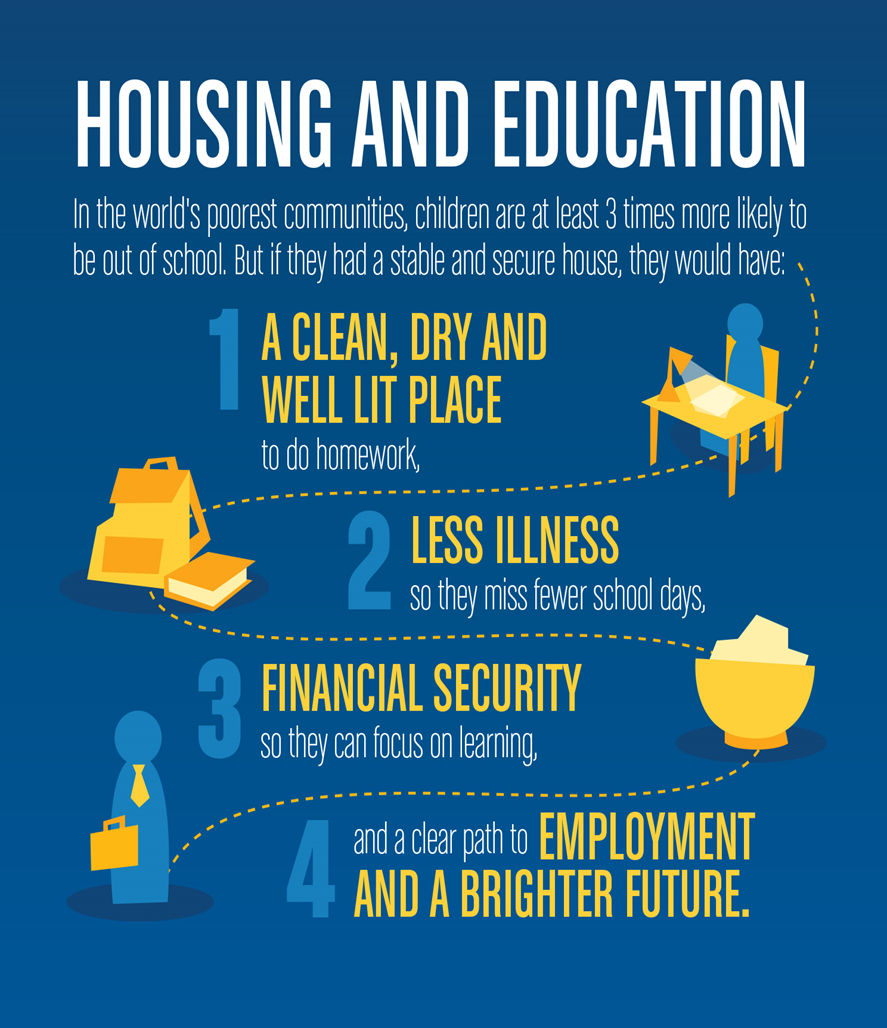 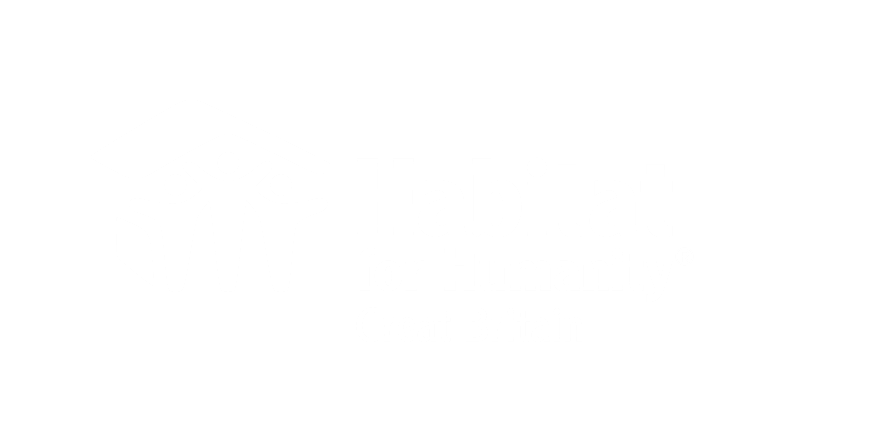 Helping People to Have a Safe Place To Call Home
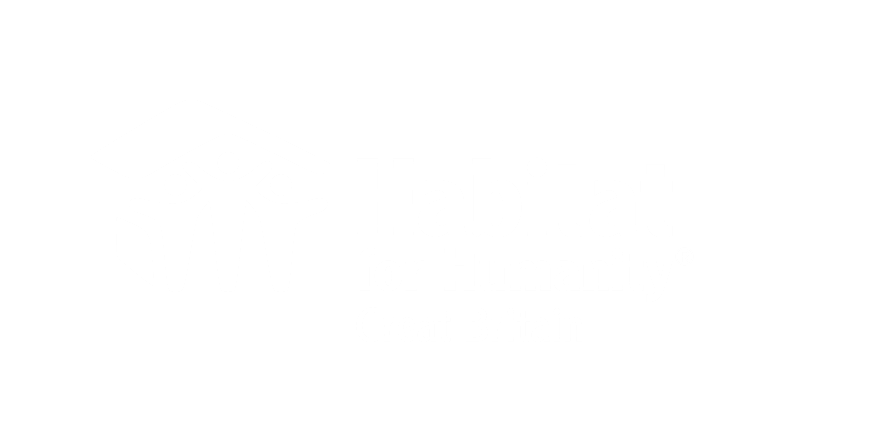 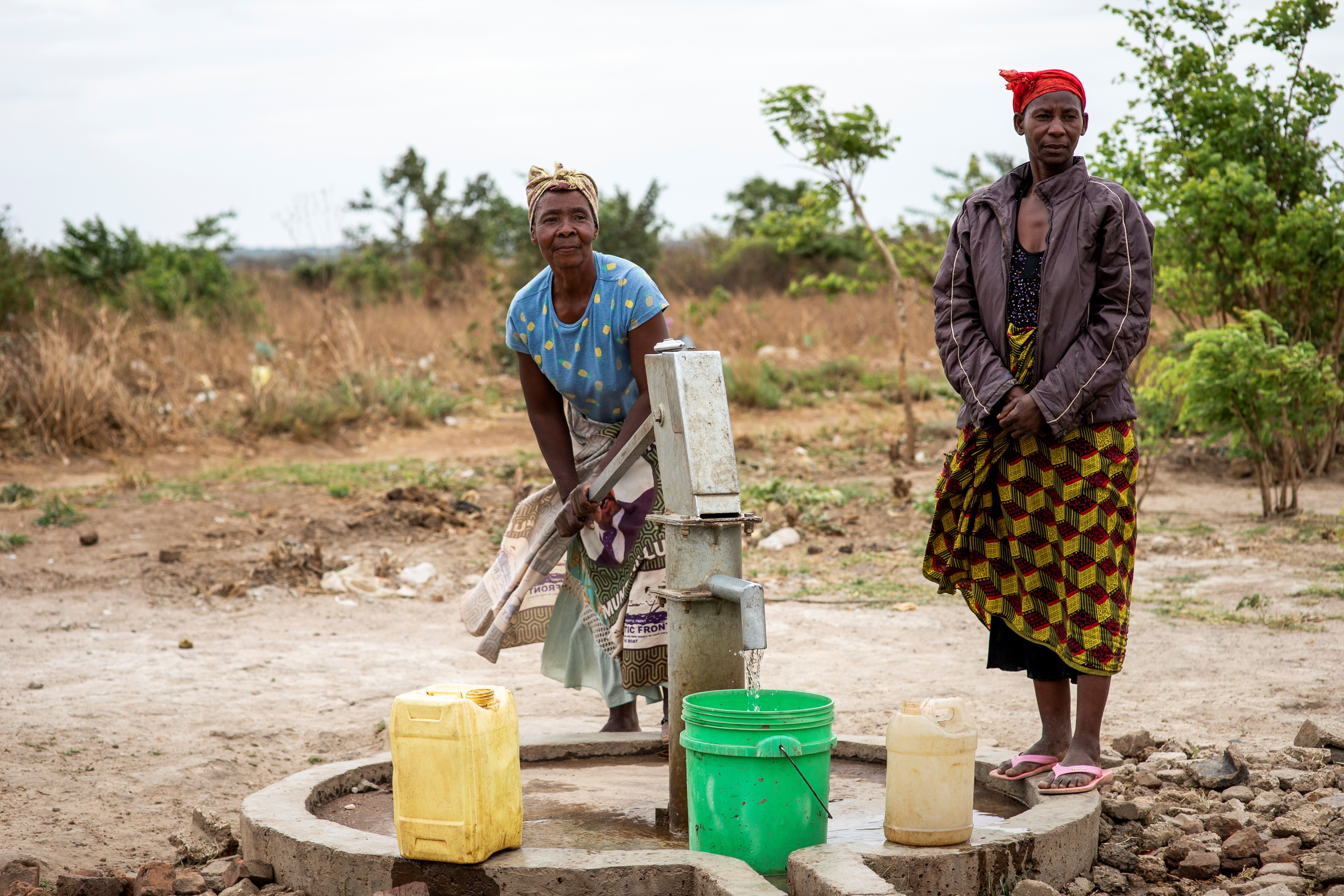 Water Sanitation and Hygiene
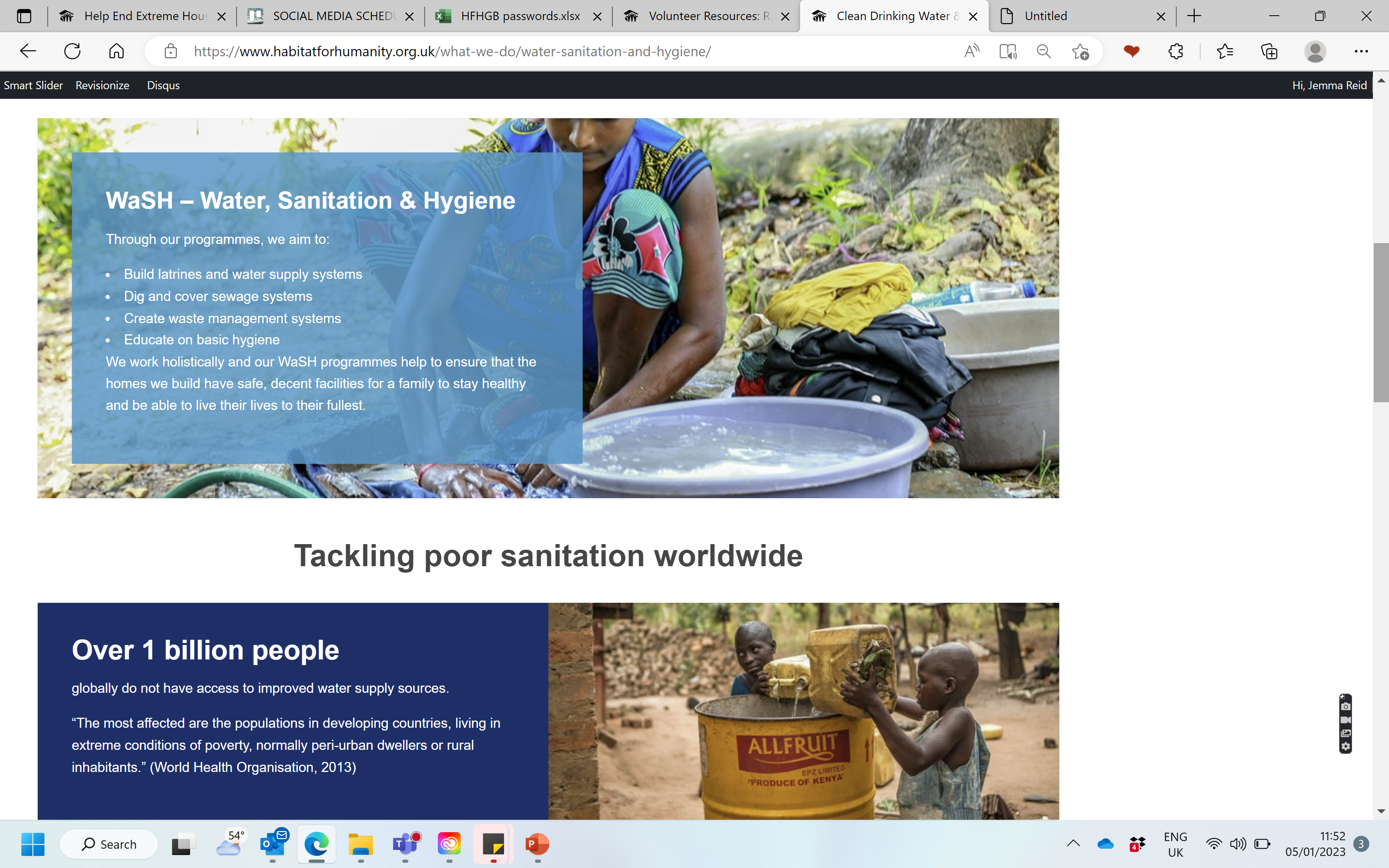 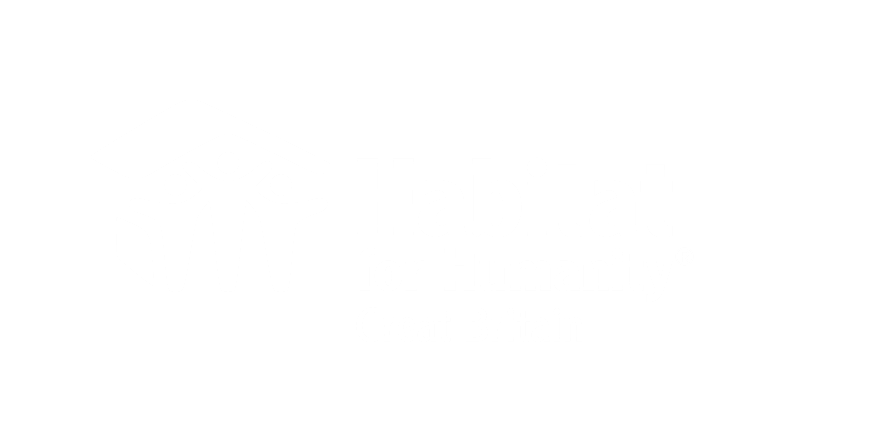 Water, Sanitation and Hygiene
[Speaker Notes: MC]
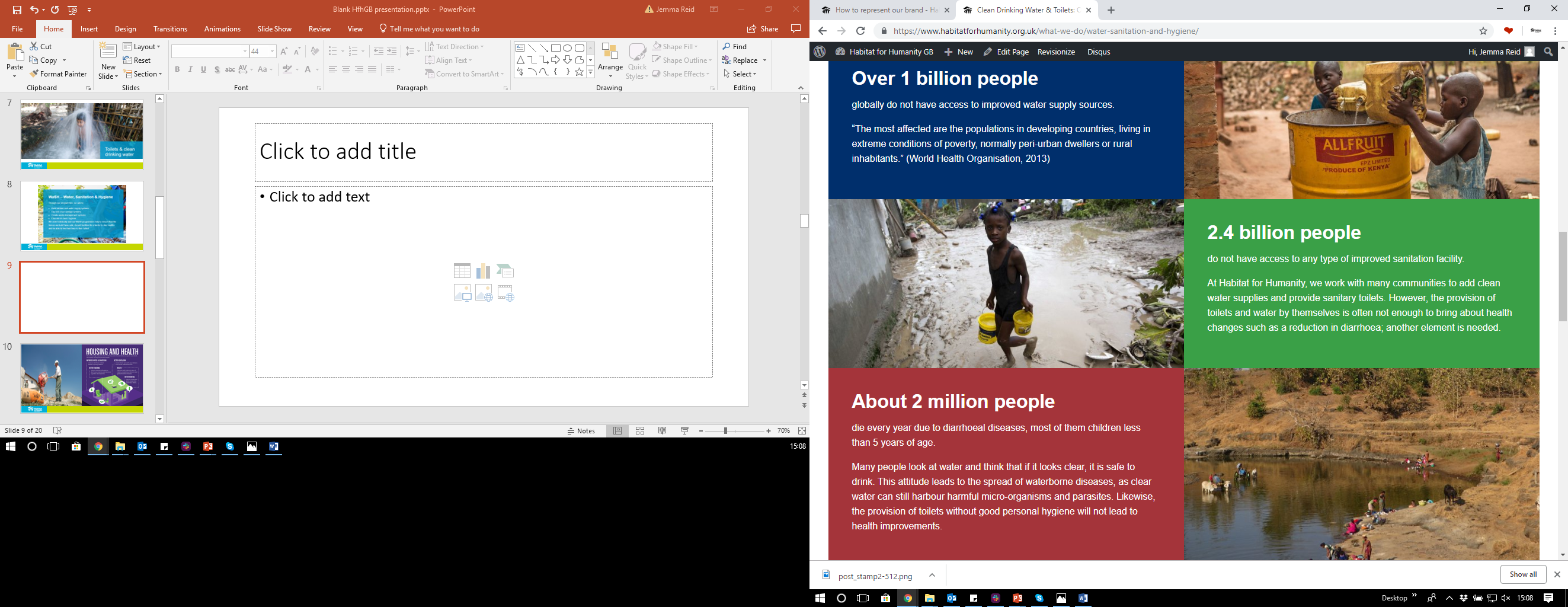 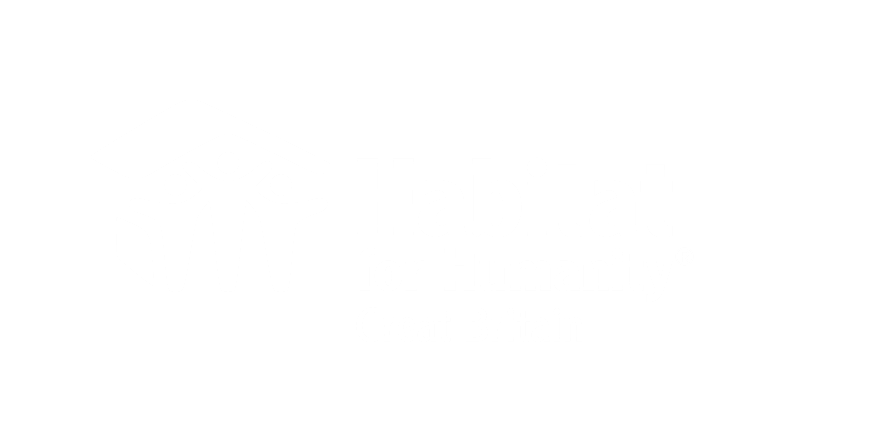 Water, Sanitation and Hygiene
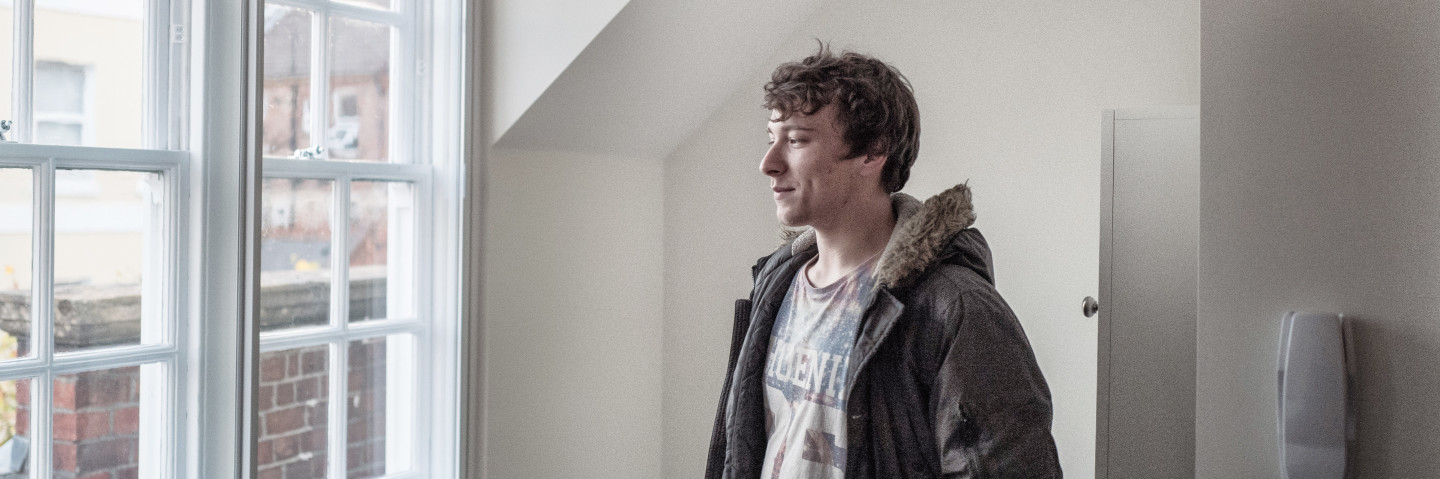 Our Work in Great Britain
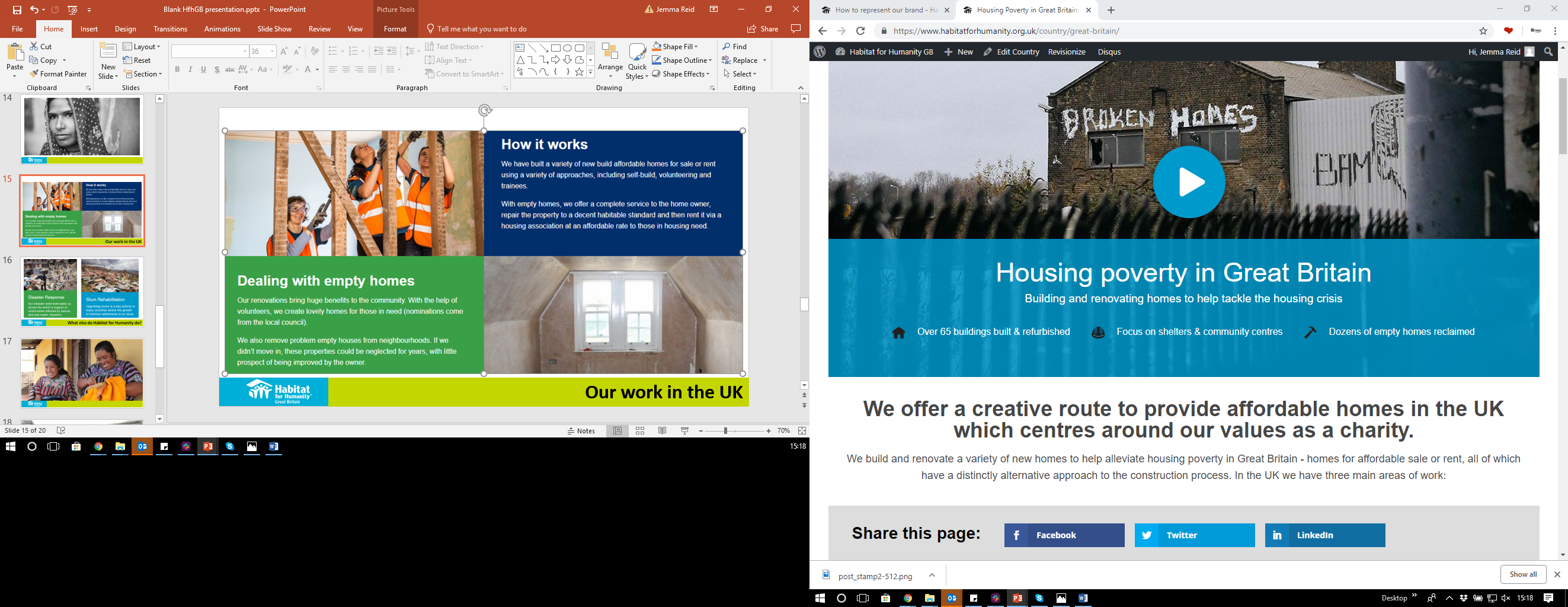 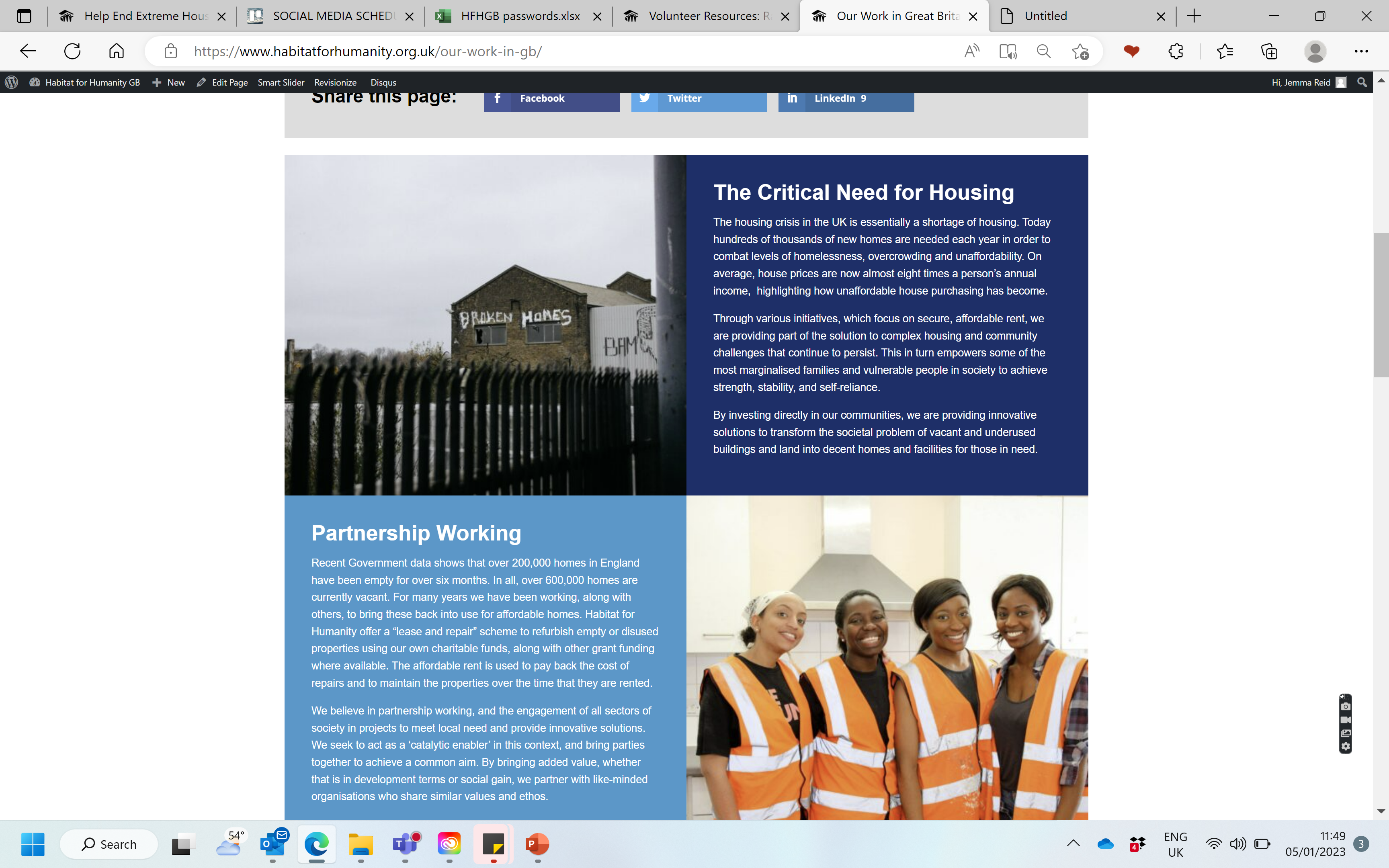 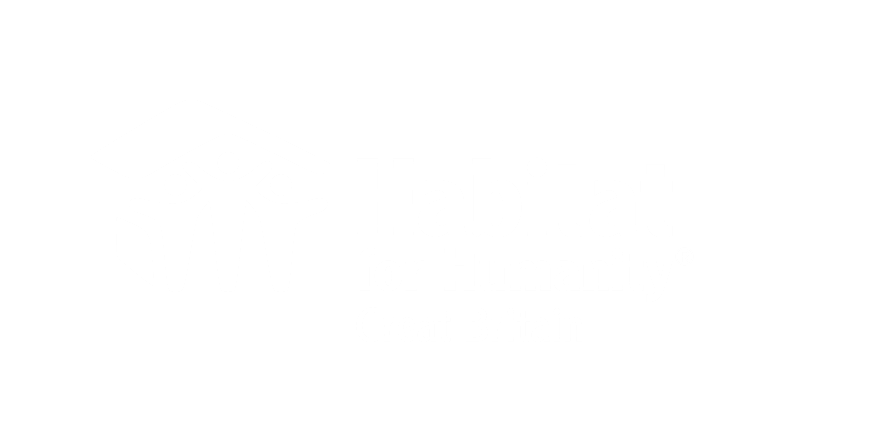 Our work in Great Britain
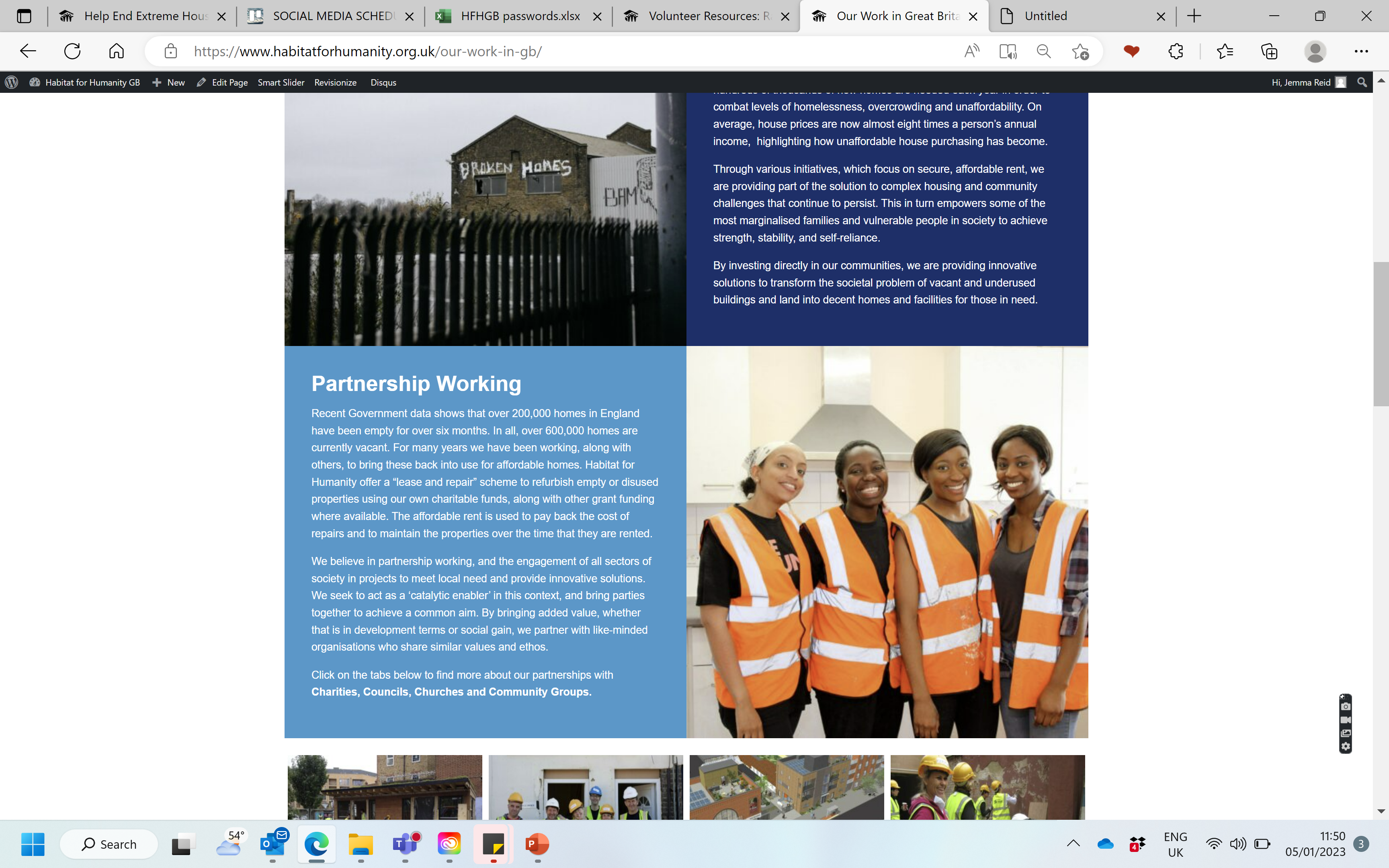 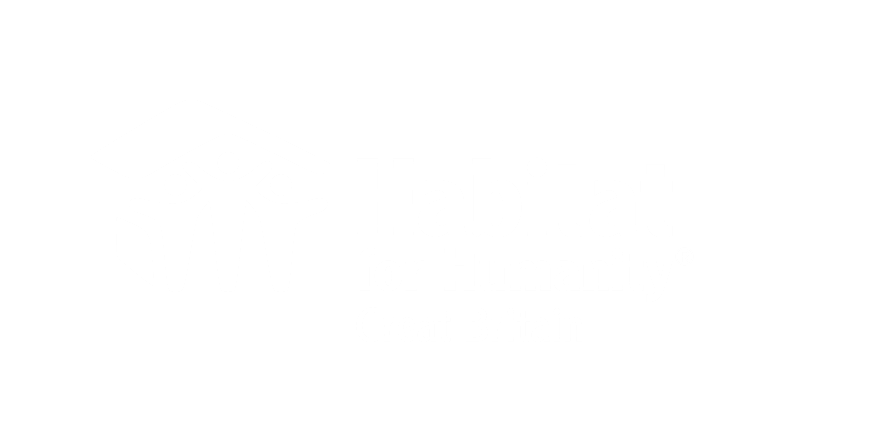 Our work in Great Britain
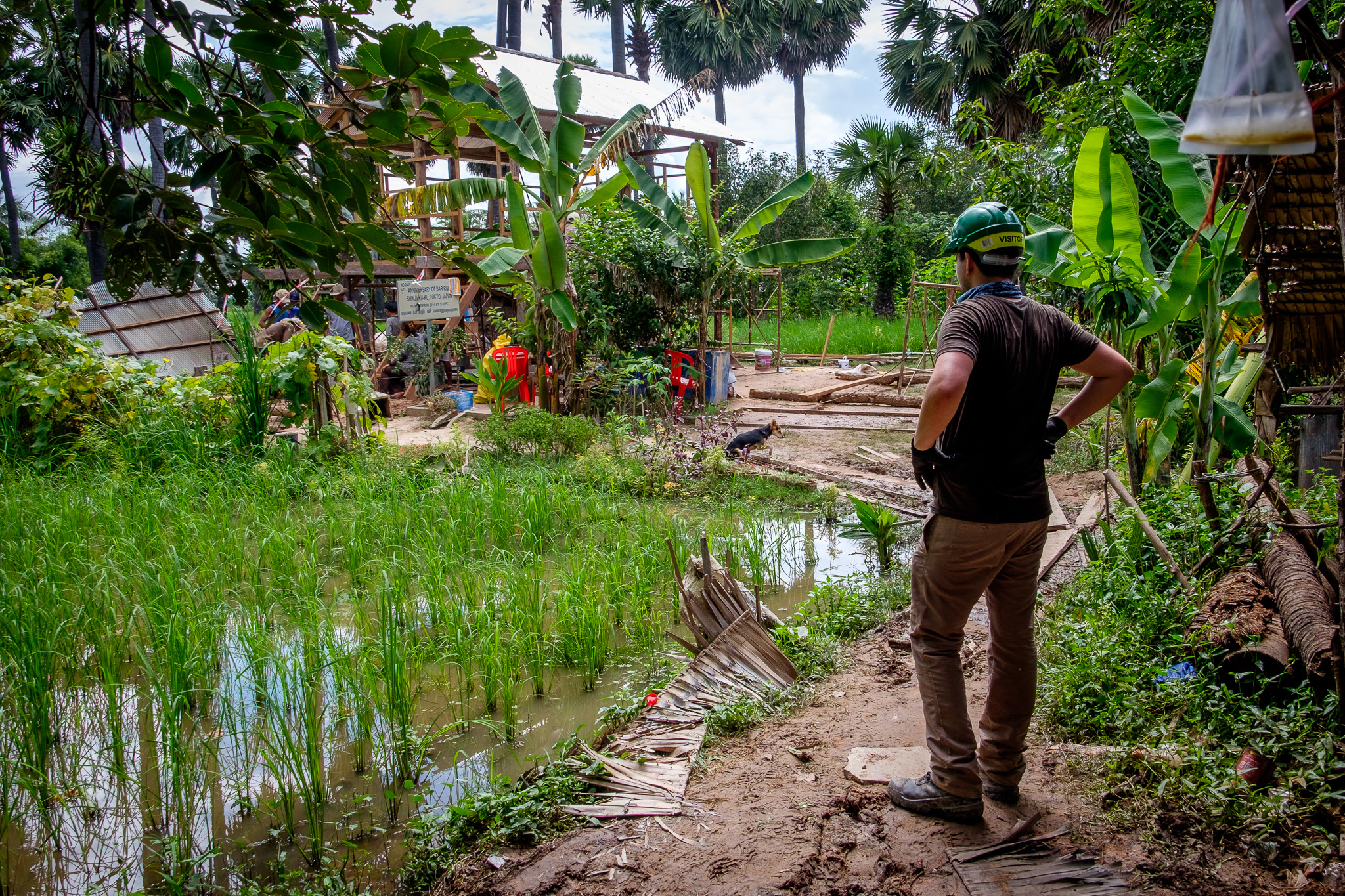 What else do Habitat for Humanity do?
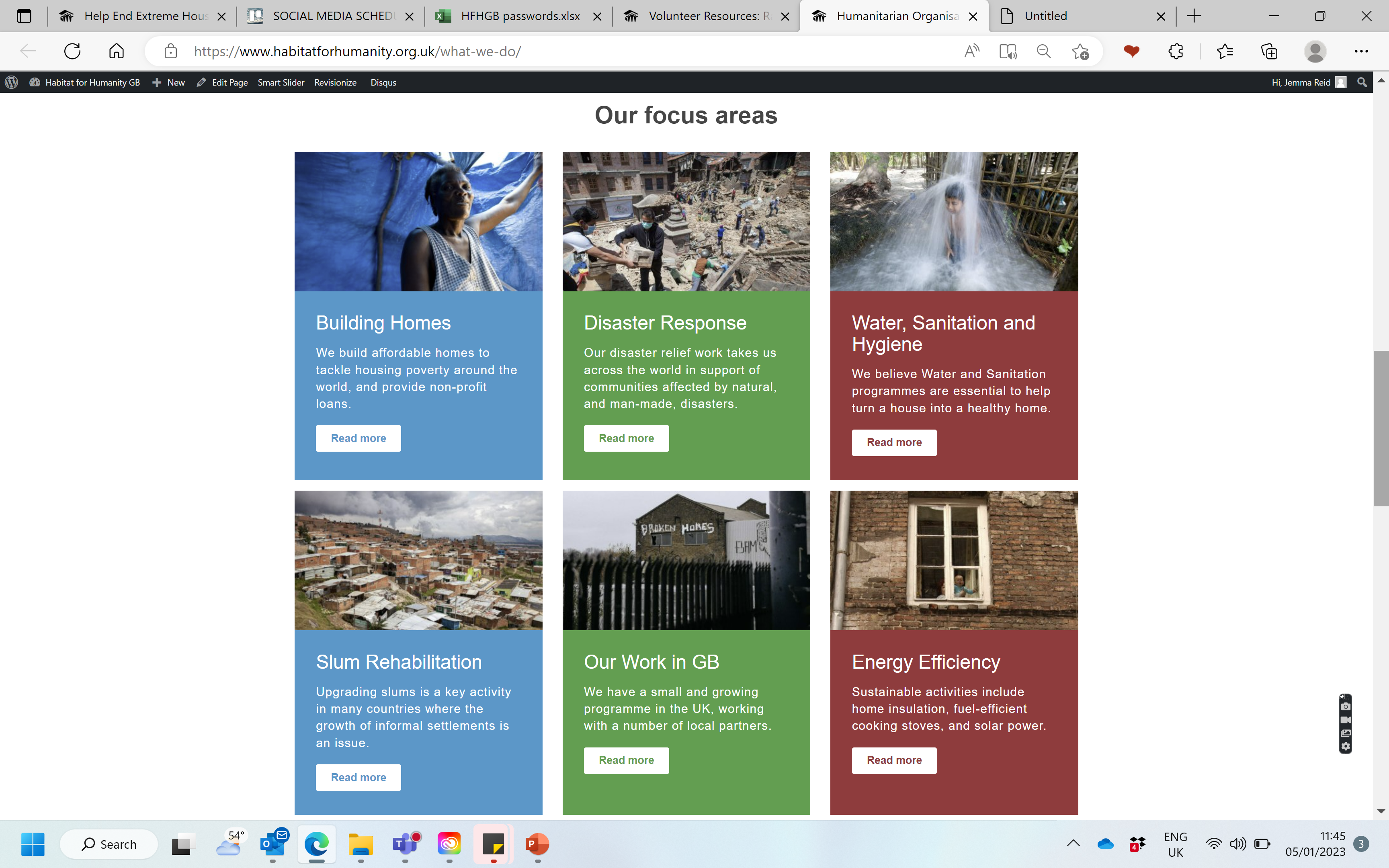 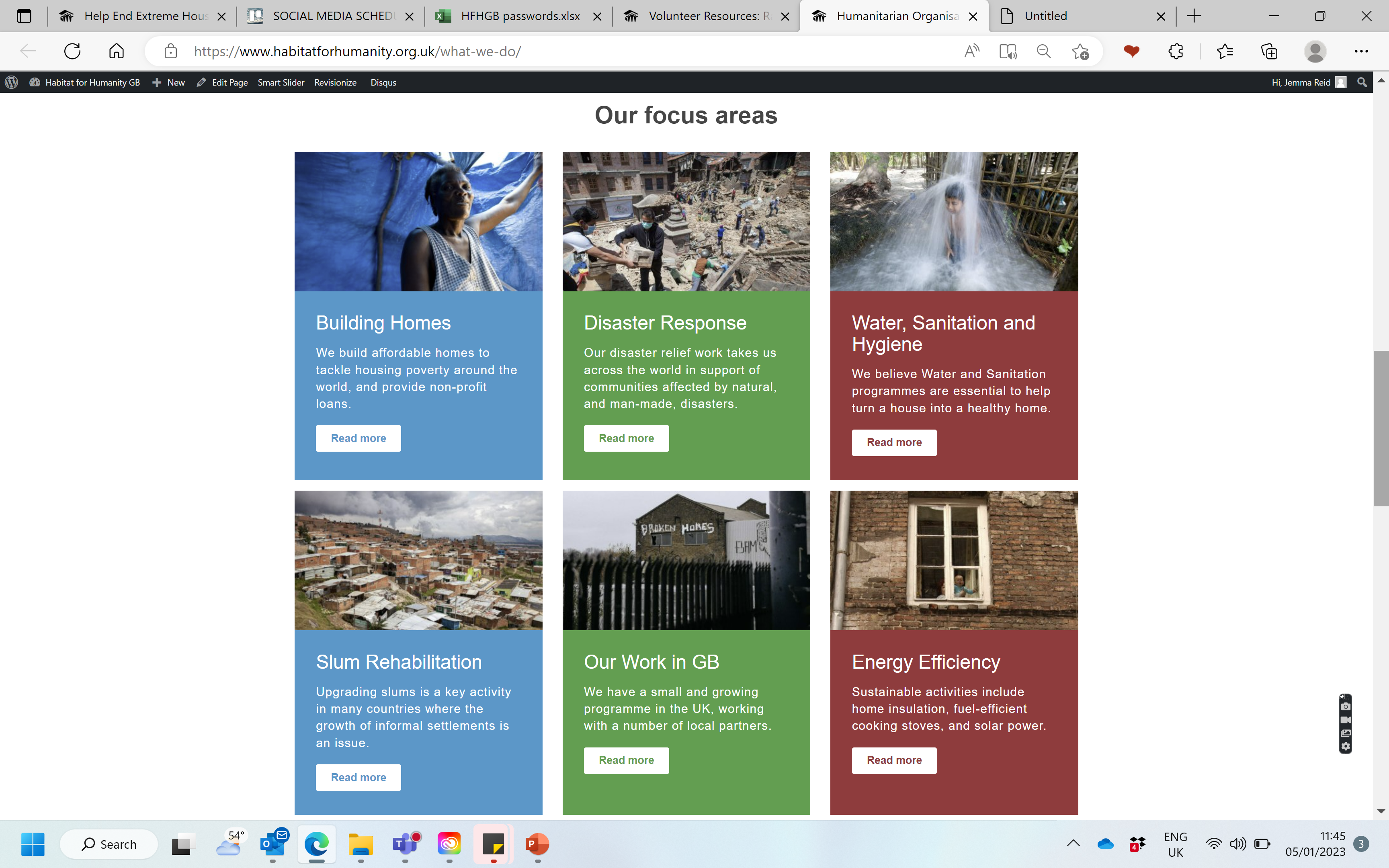 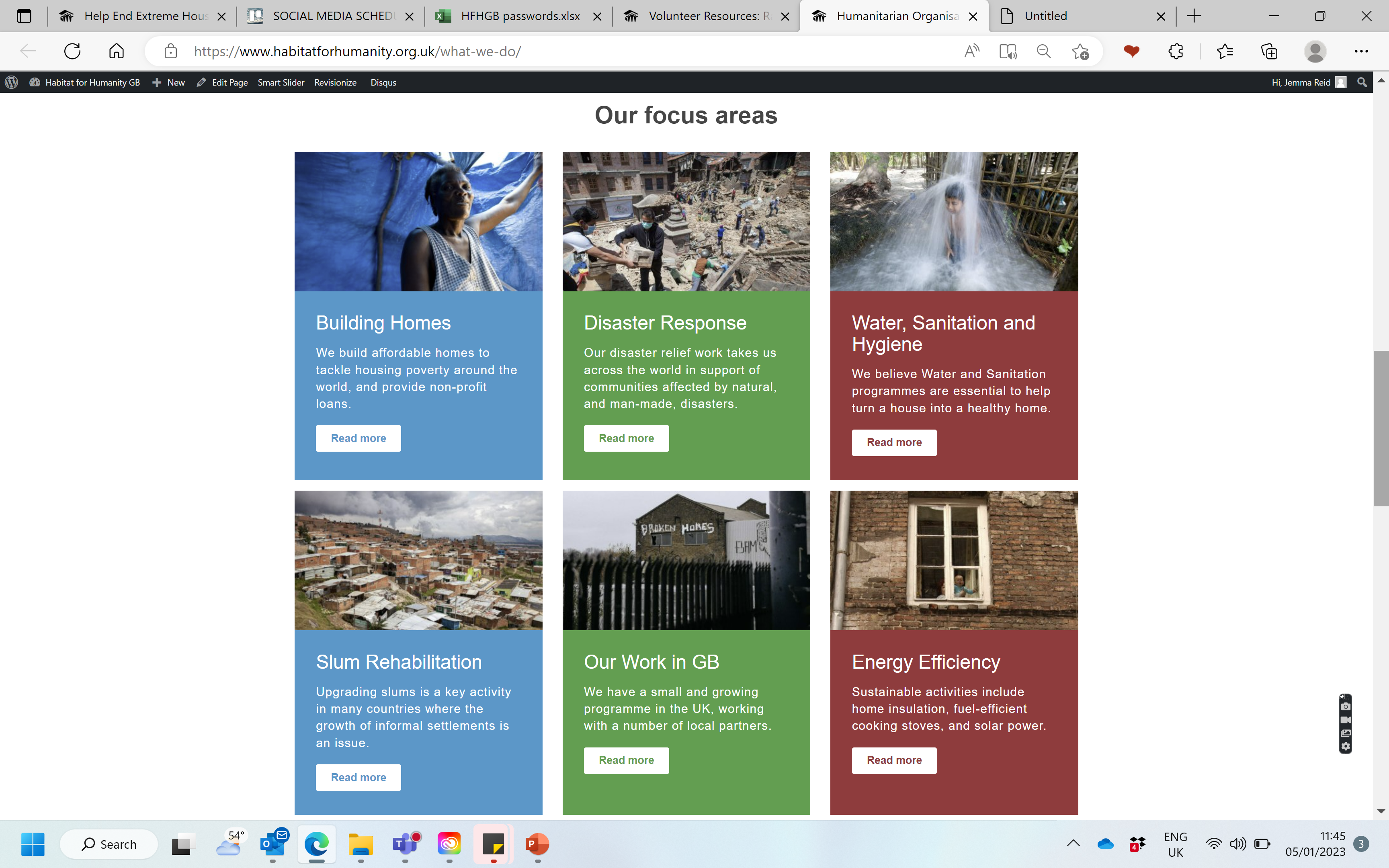 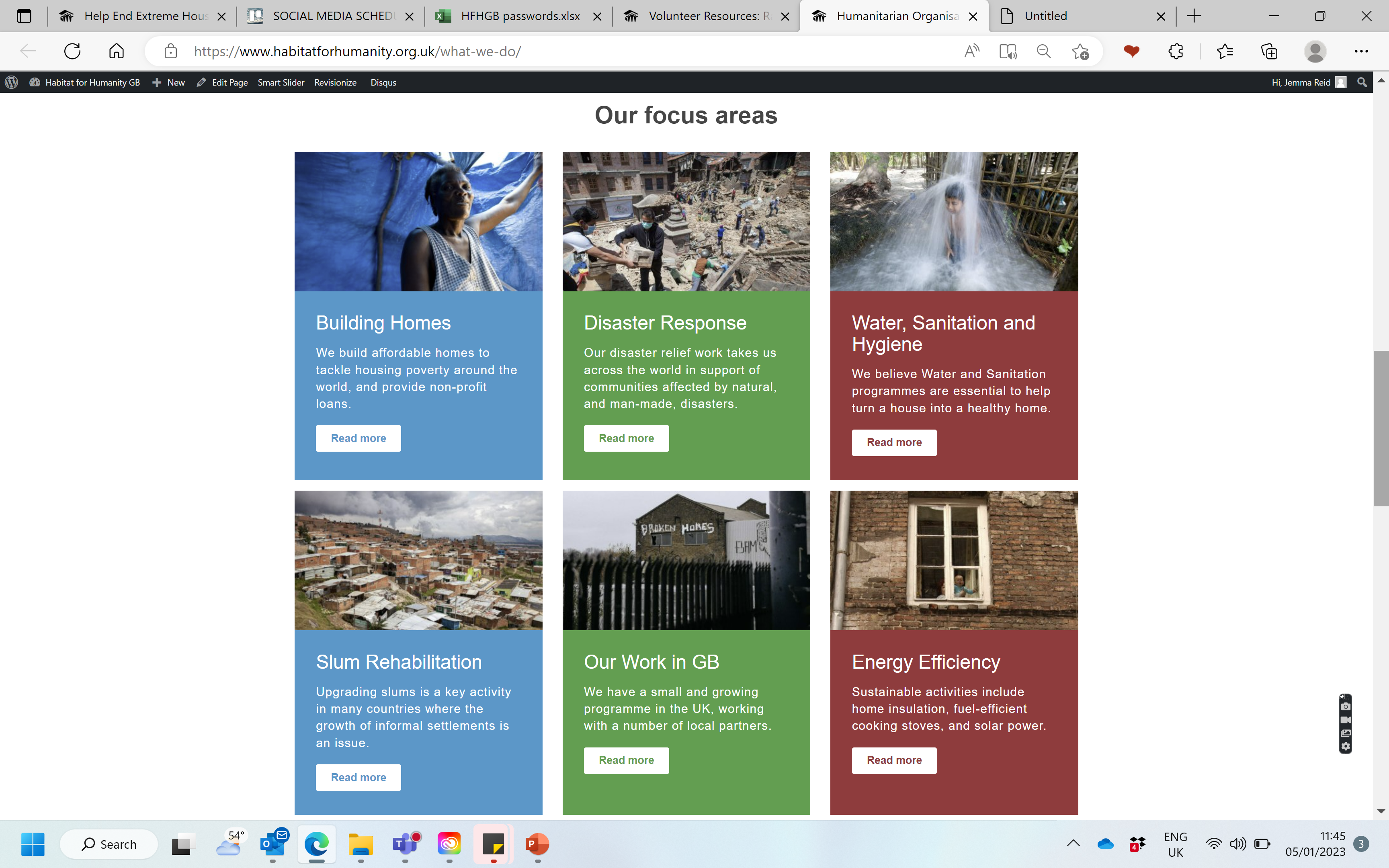 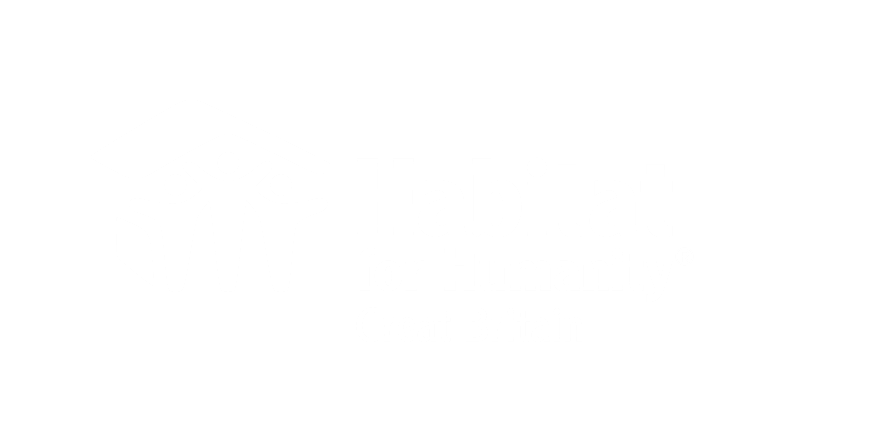 What else do Habitat for Humanity do?
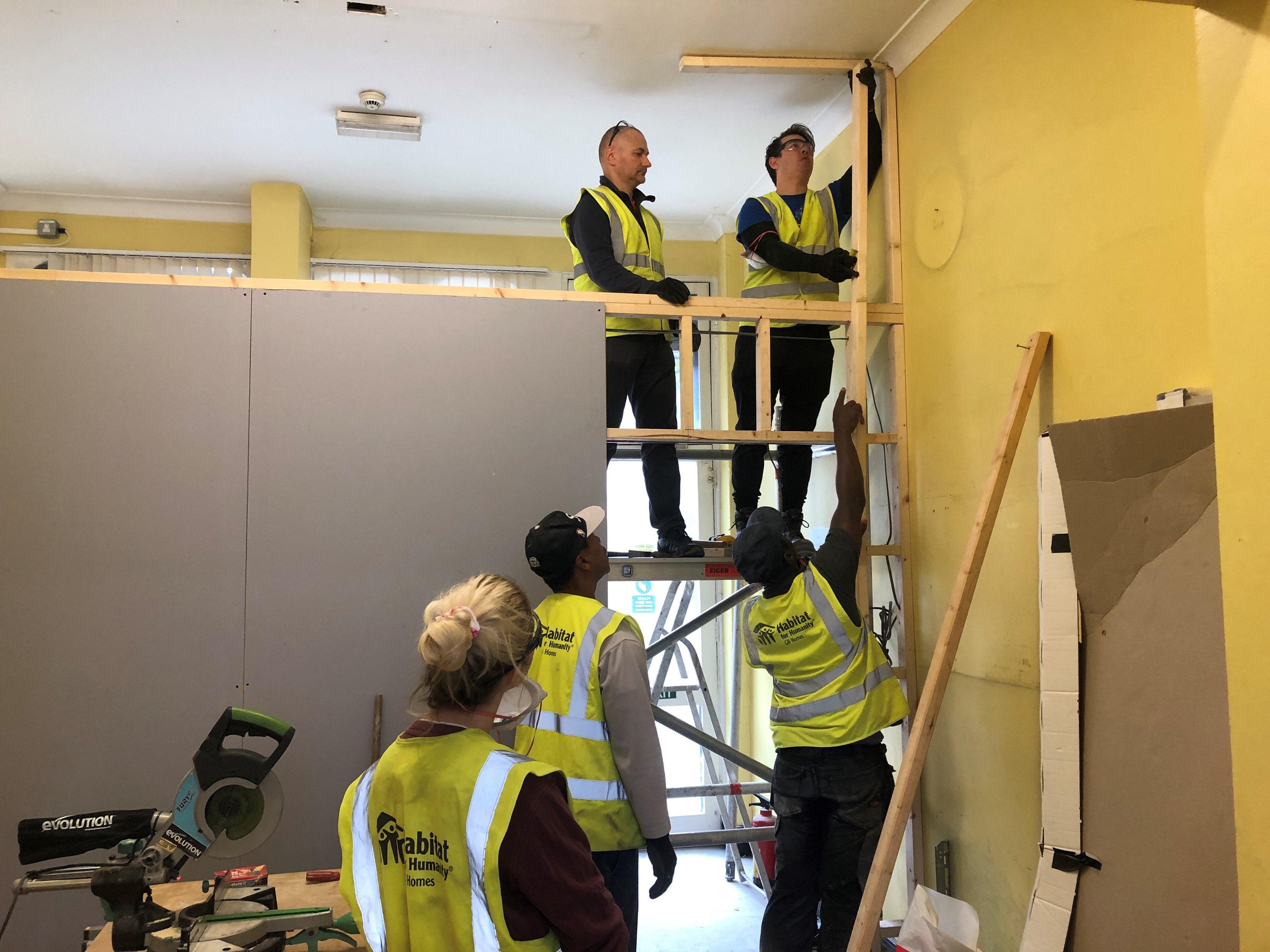 How You Can Get Involved
Fundraise for us!
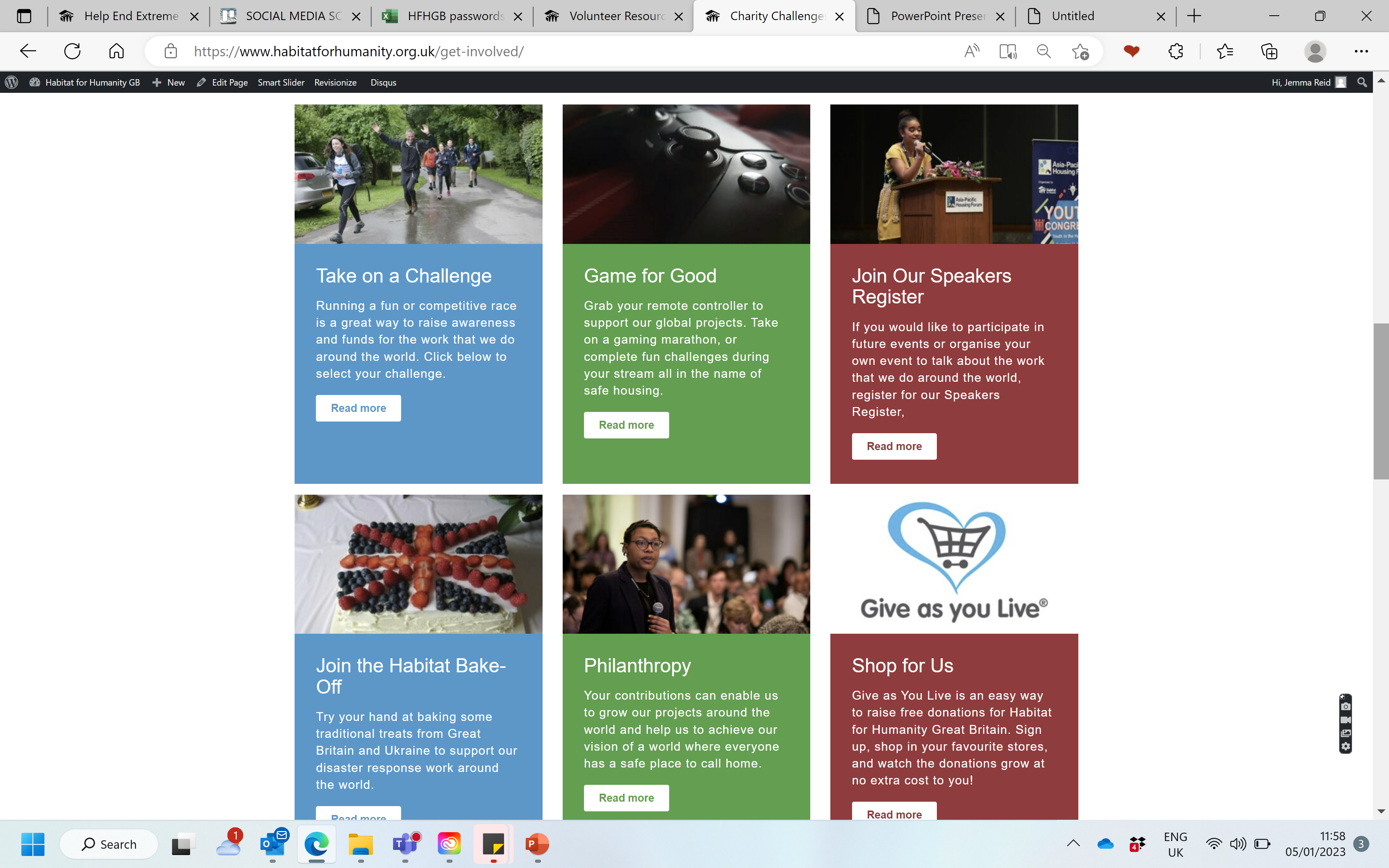 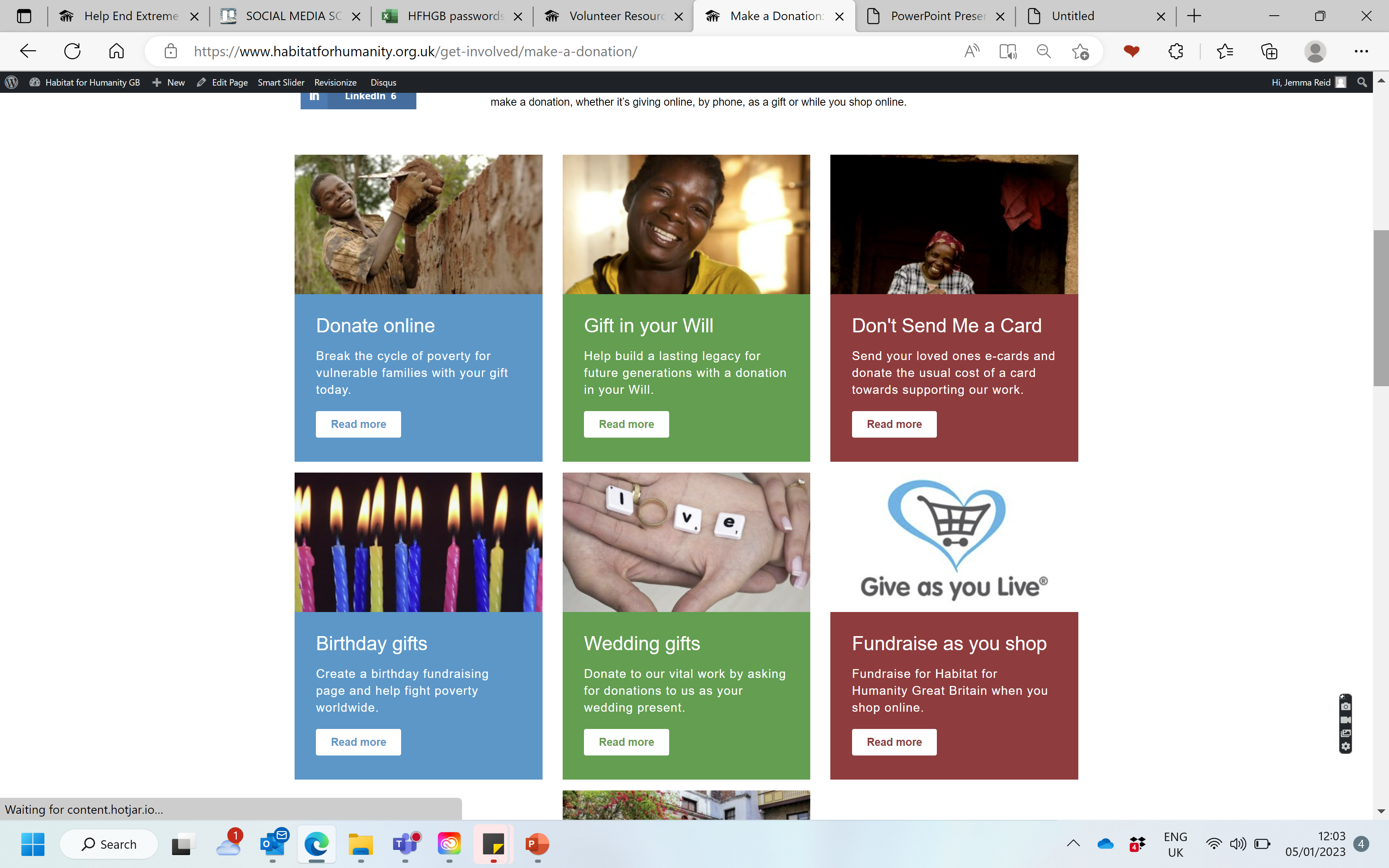 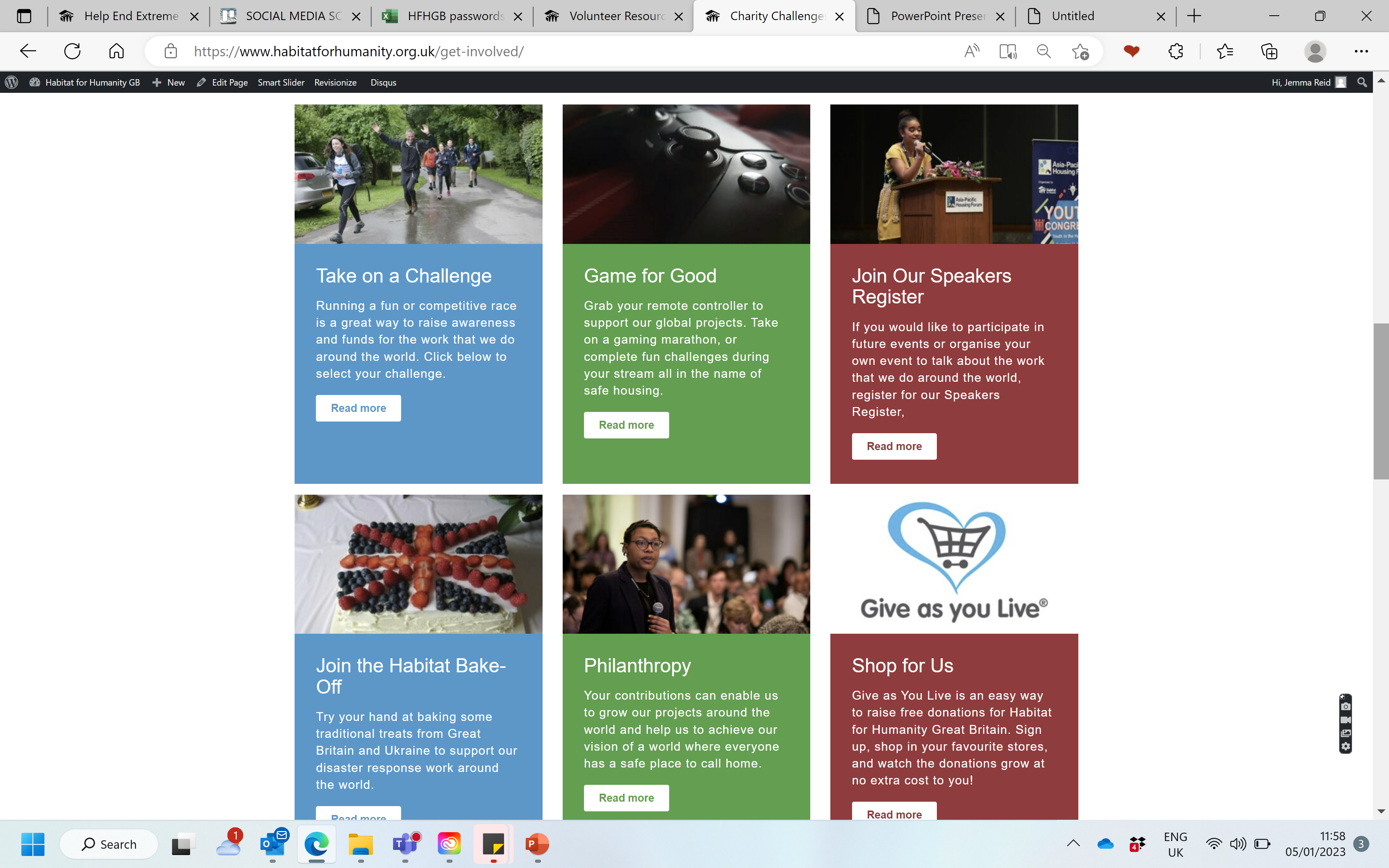 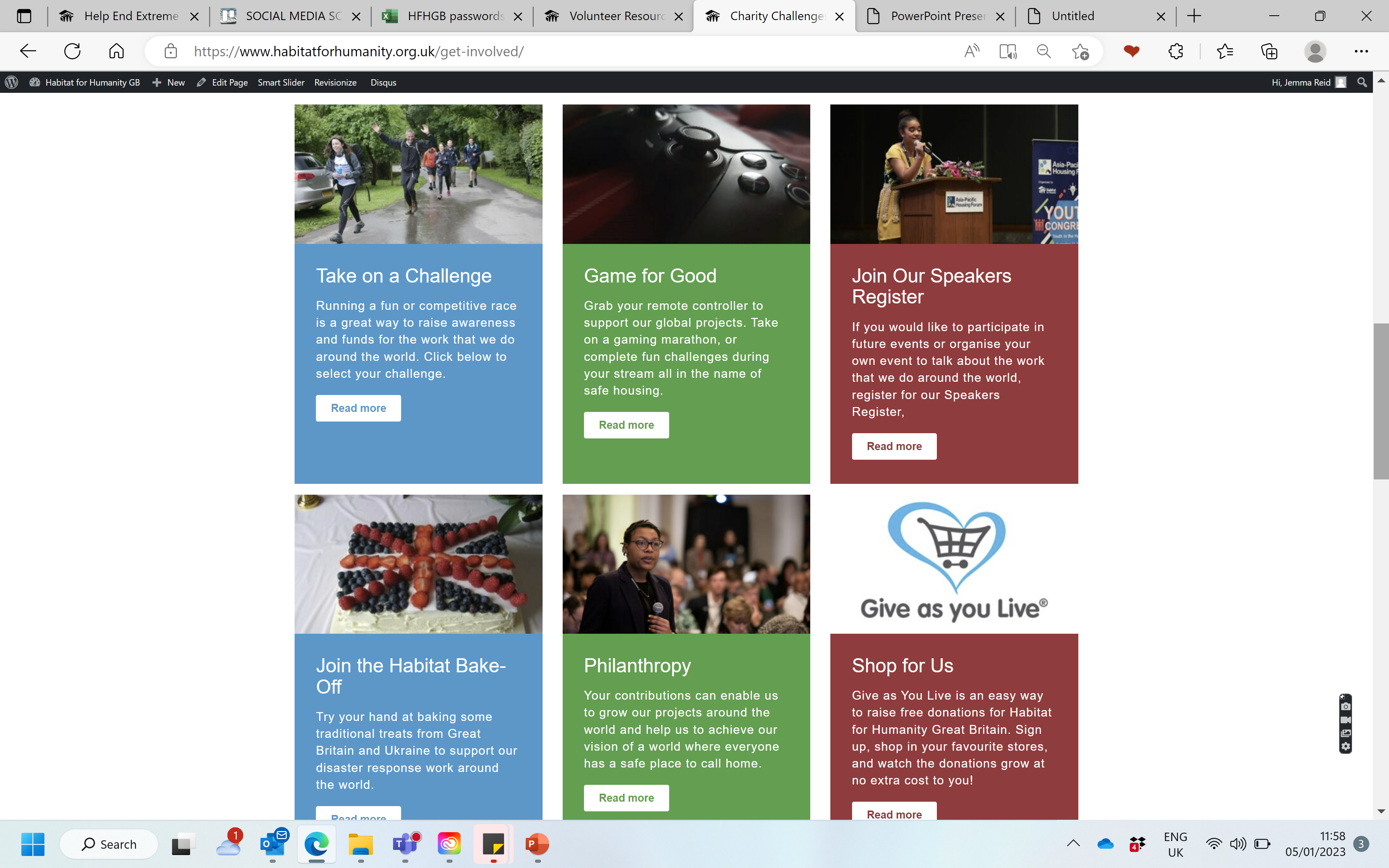 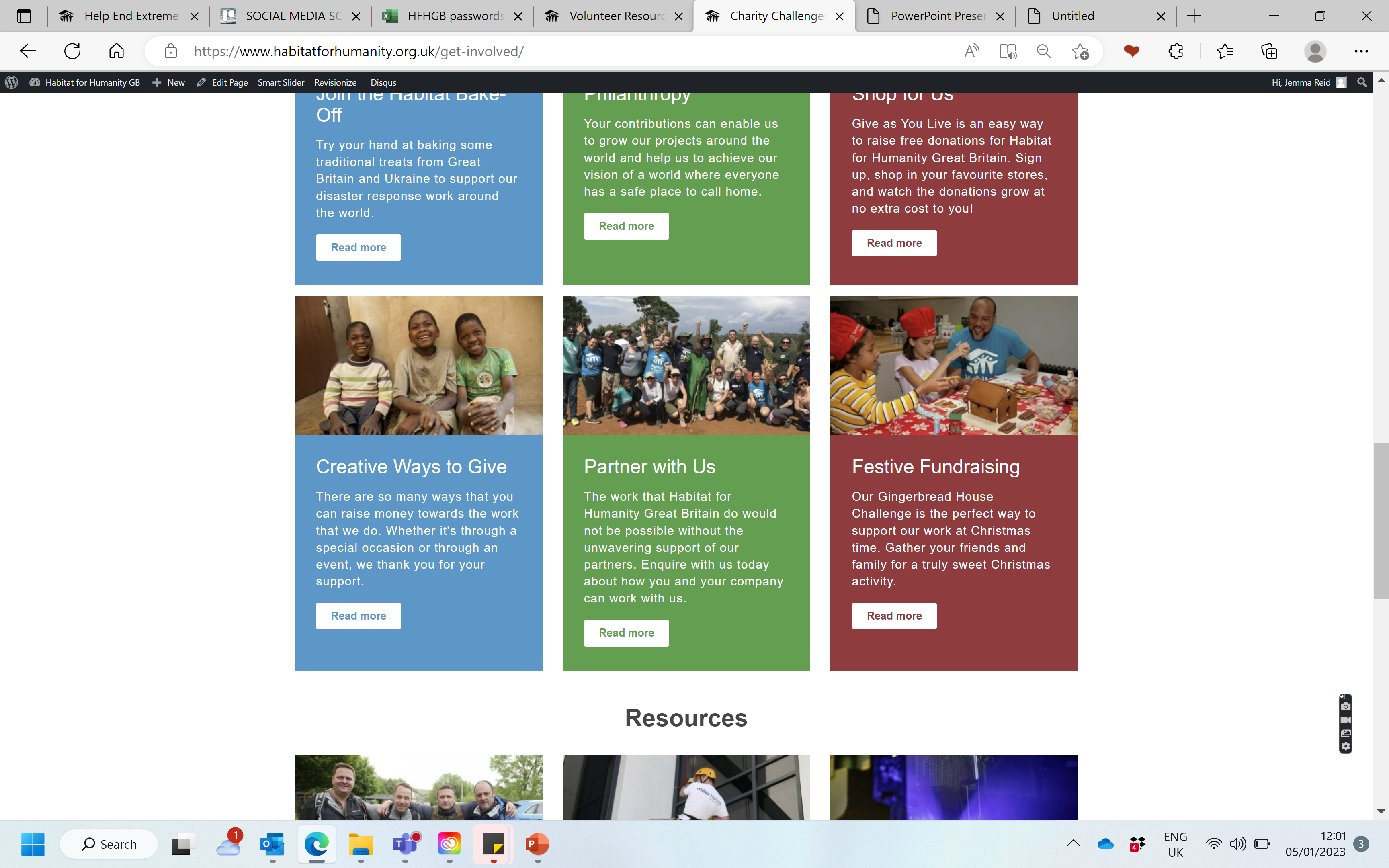 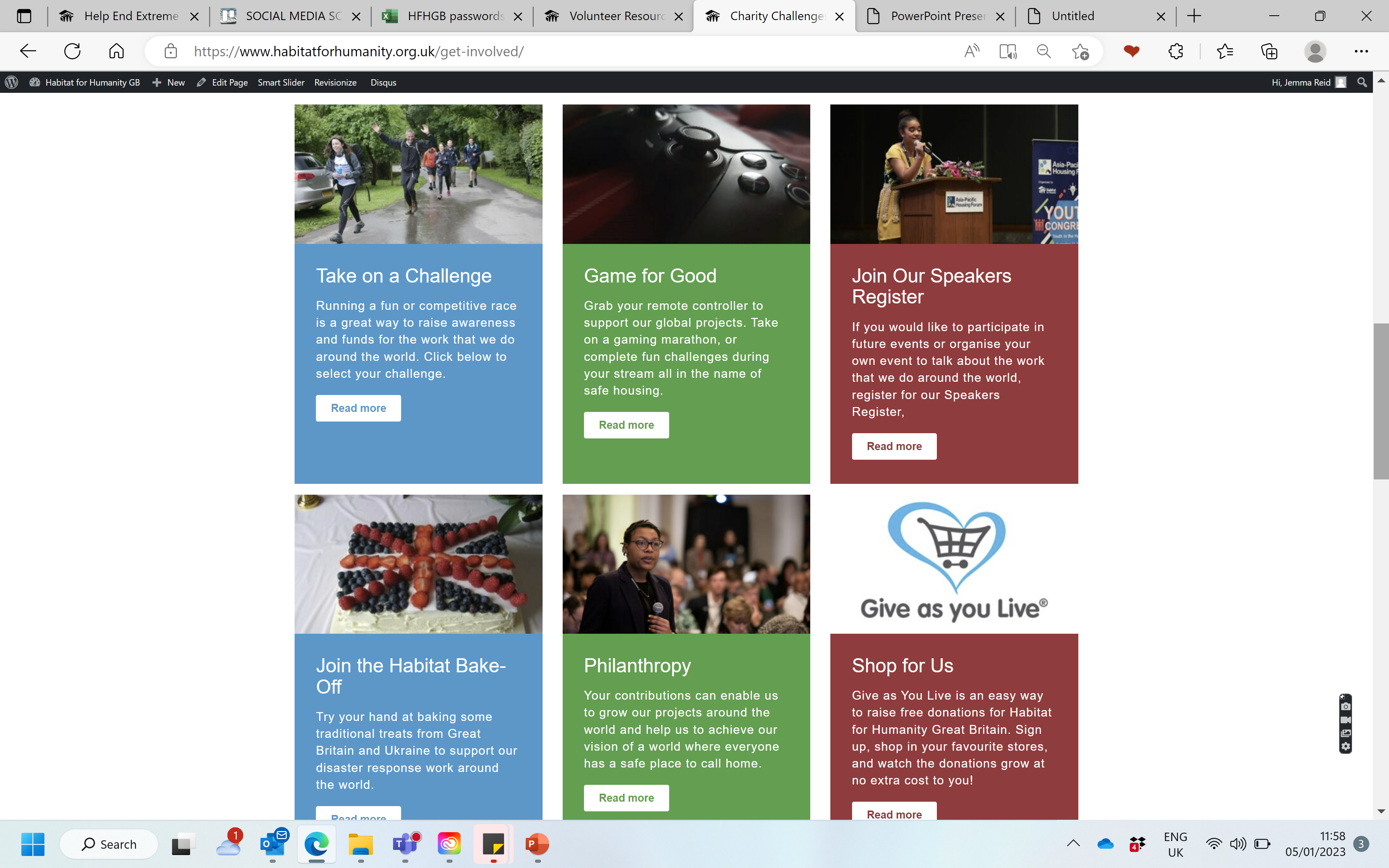 Partner with Habitat for Humanity
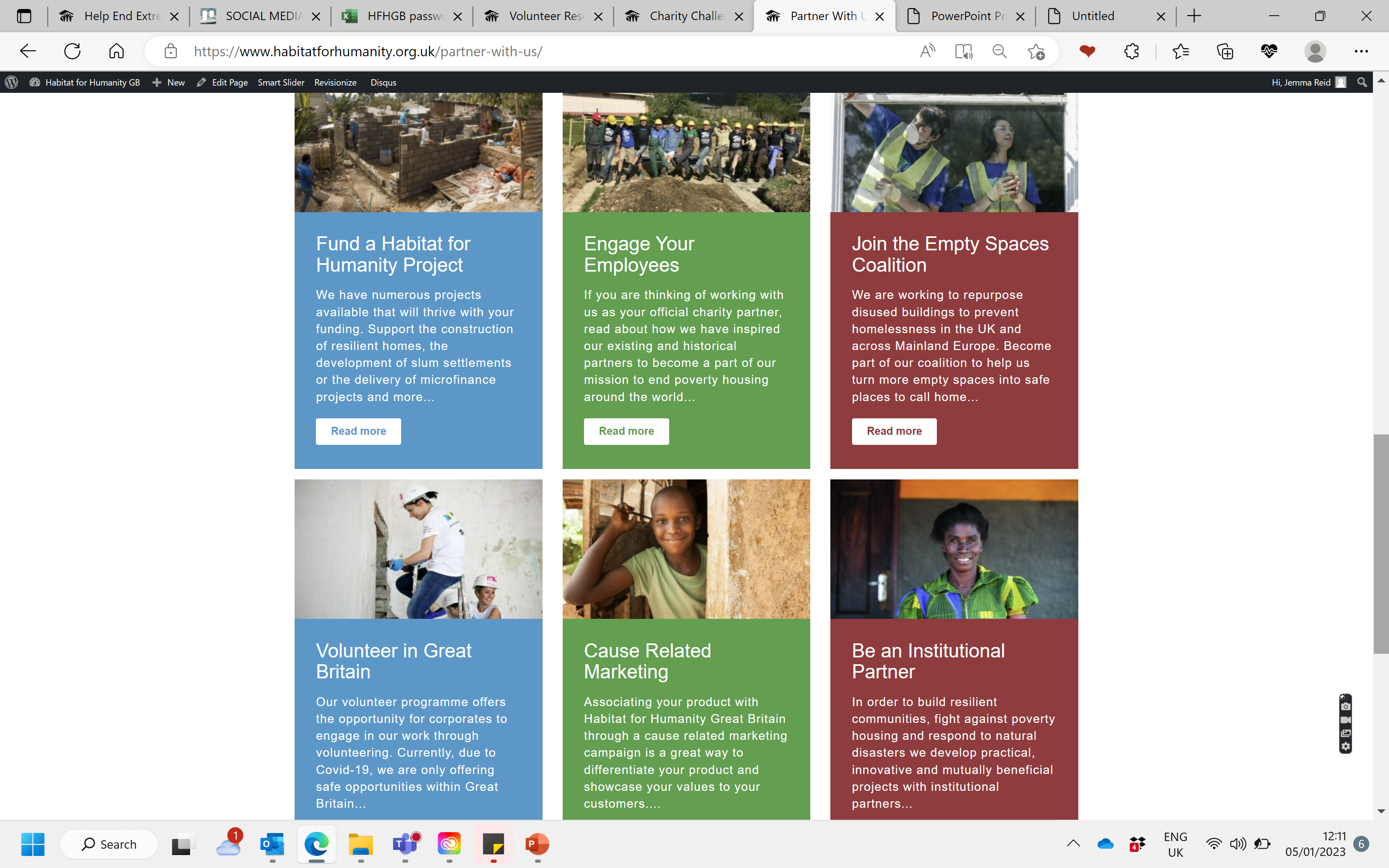 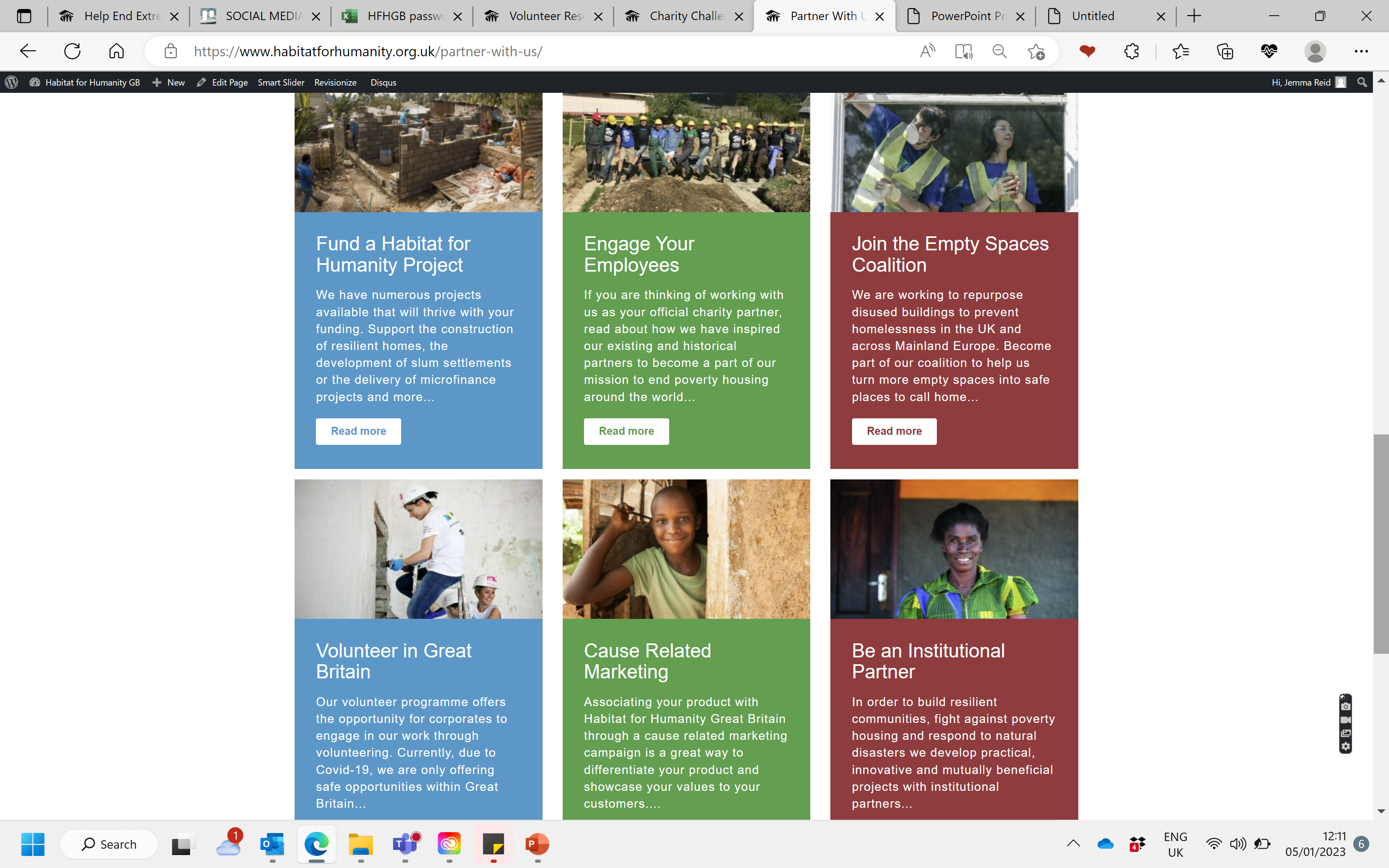 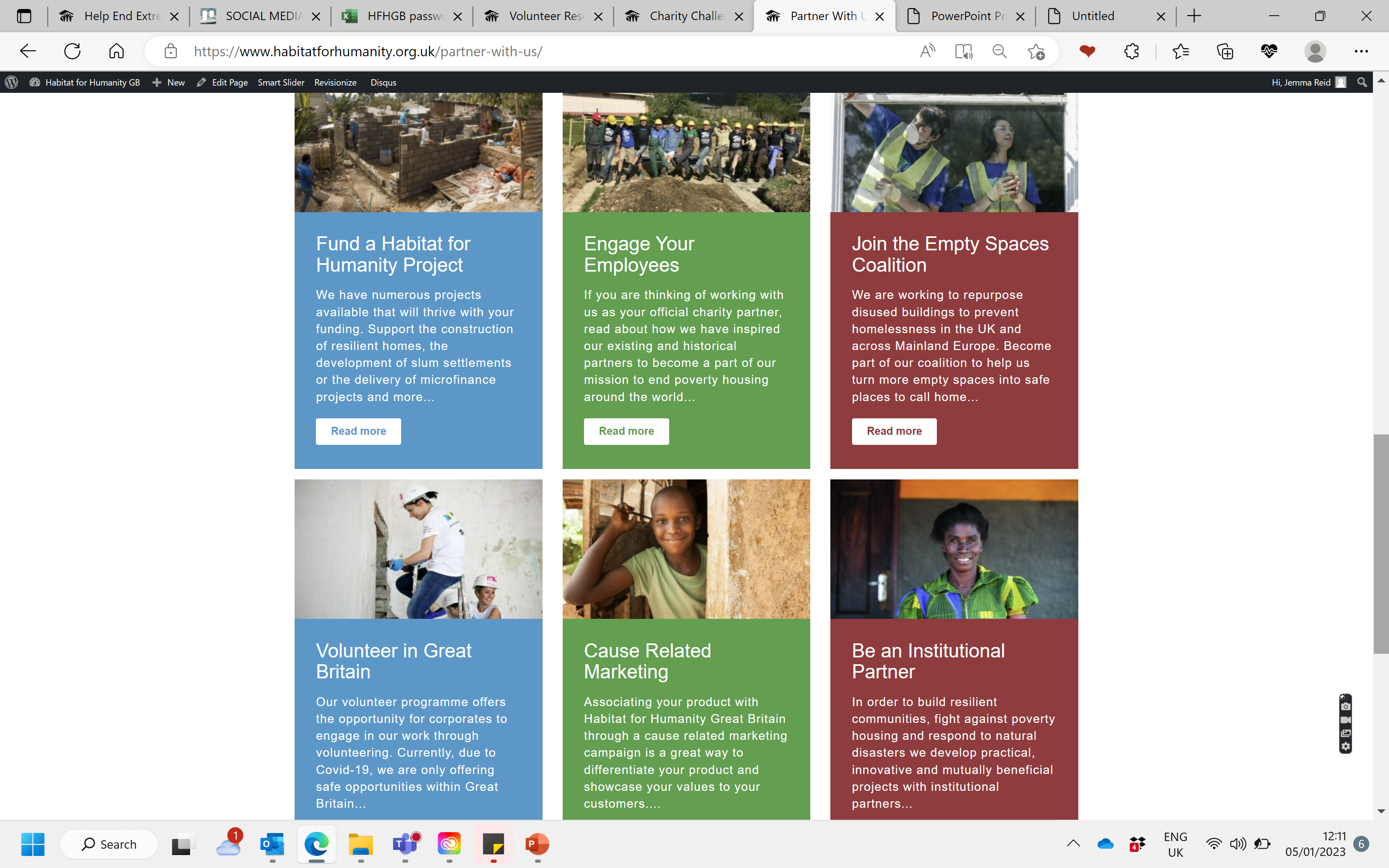 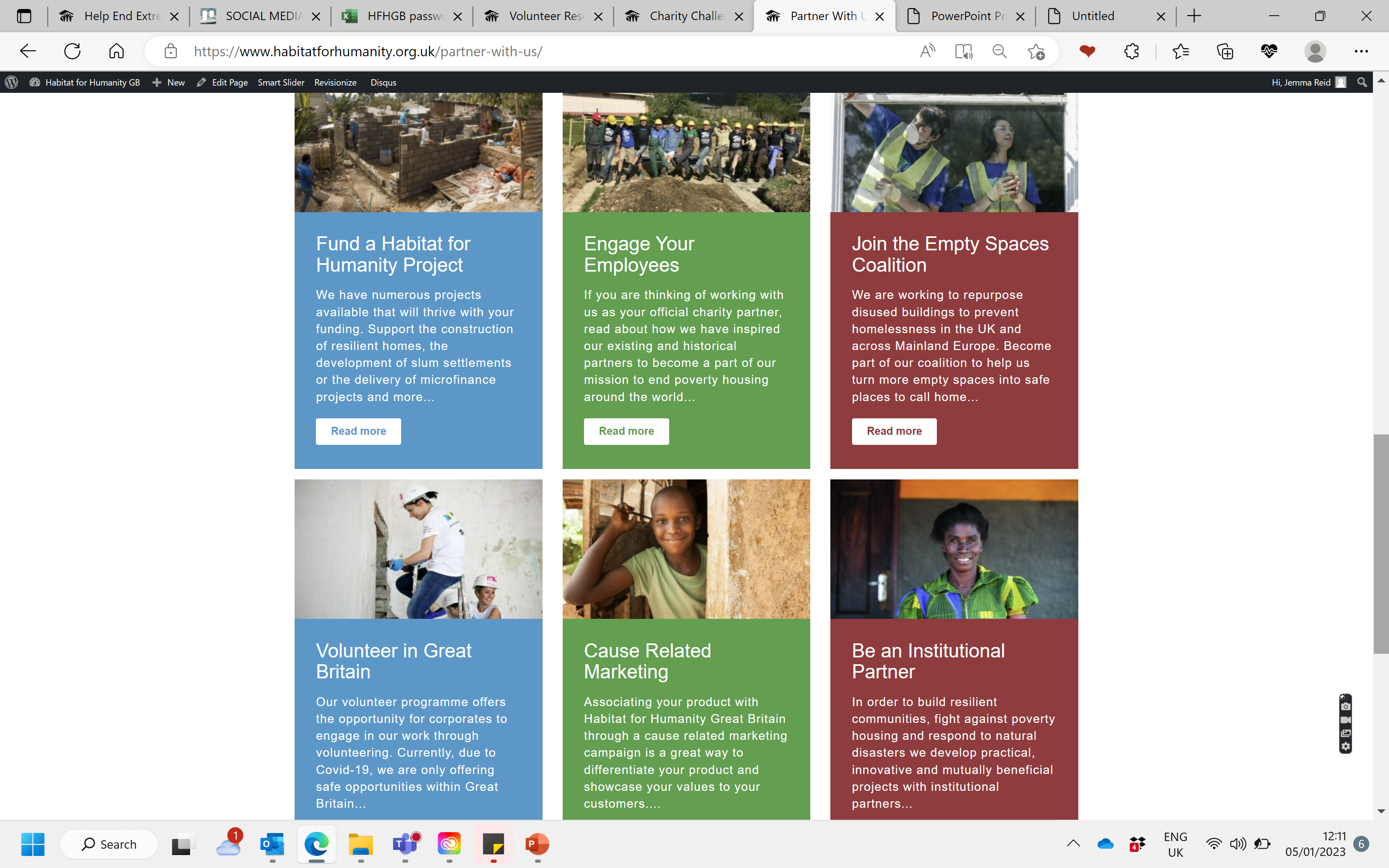 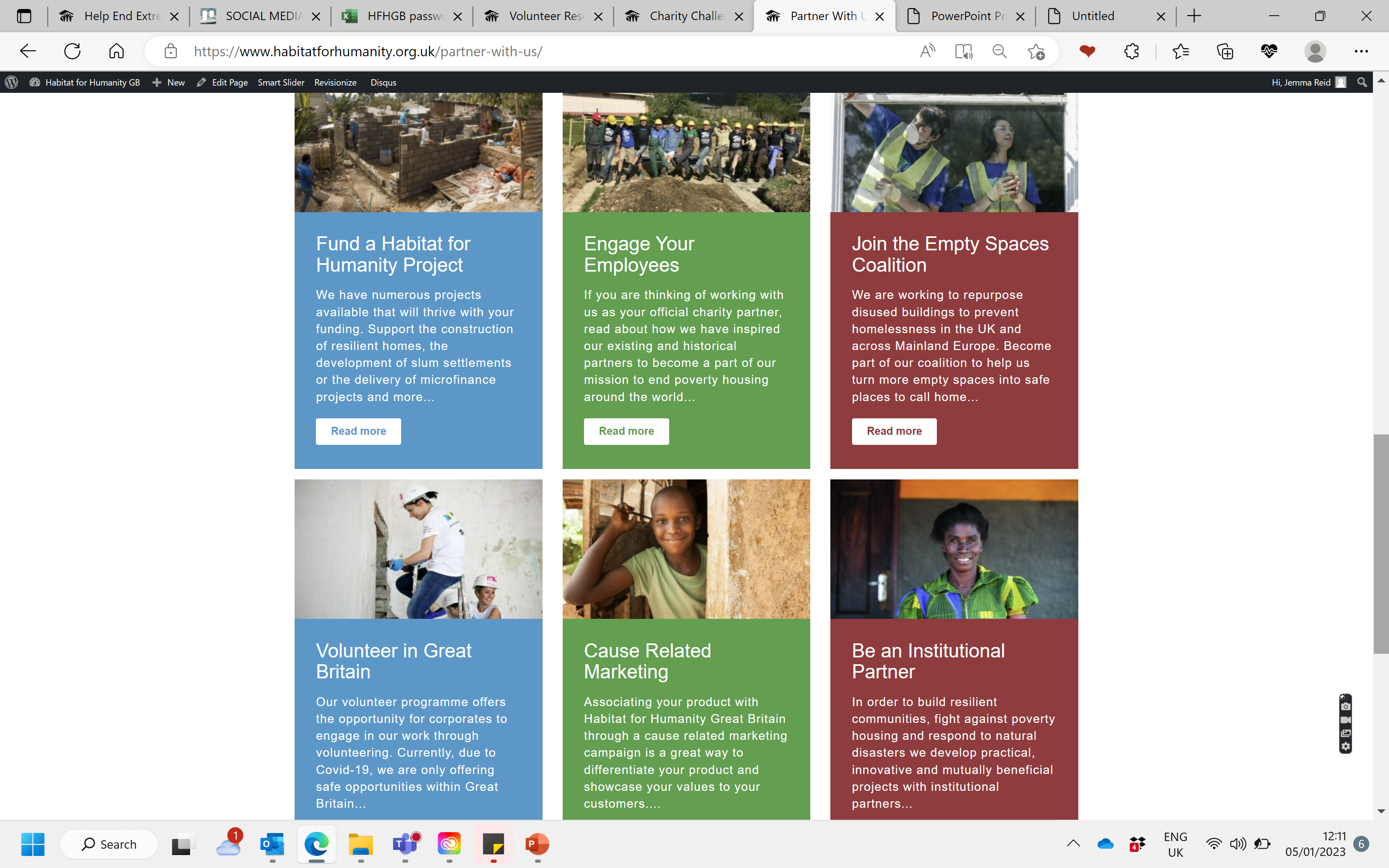 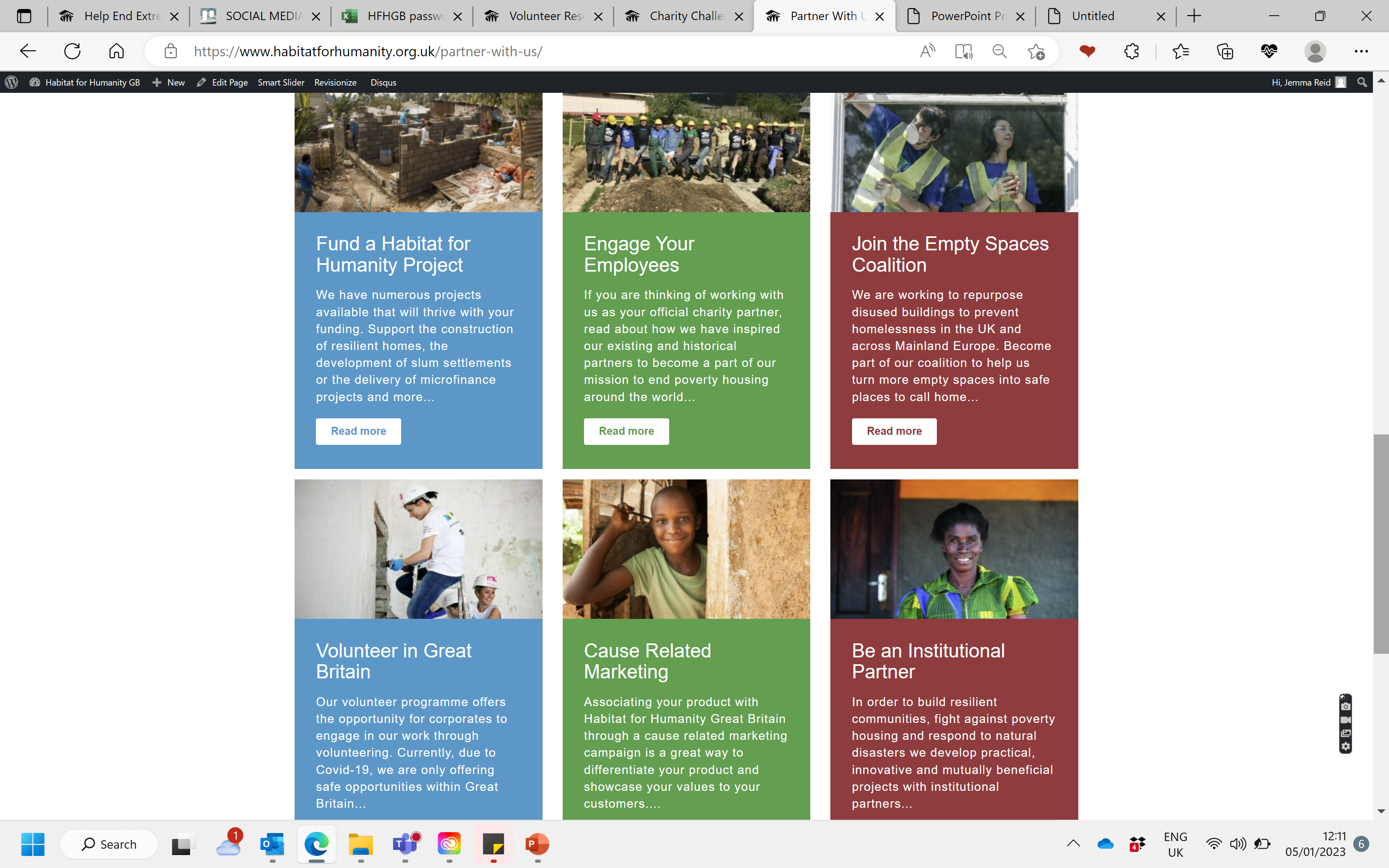 Subscribe to e-news: 
www.habitatforhumanity.org.uk/sign-up/

Get Involved:  www.habitatforhumanity.org.uk/get-involved/
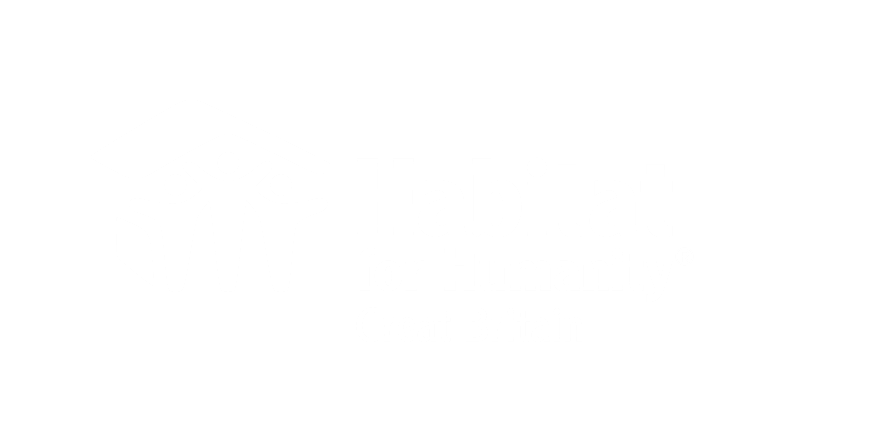 How You Can Get Involved!
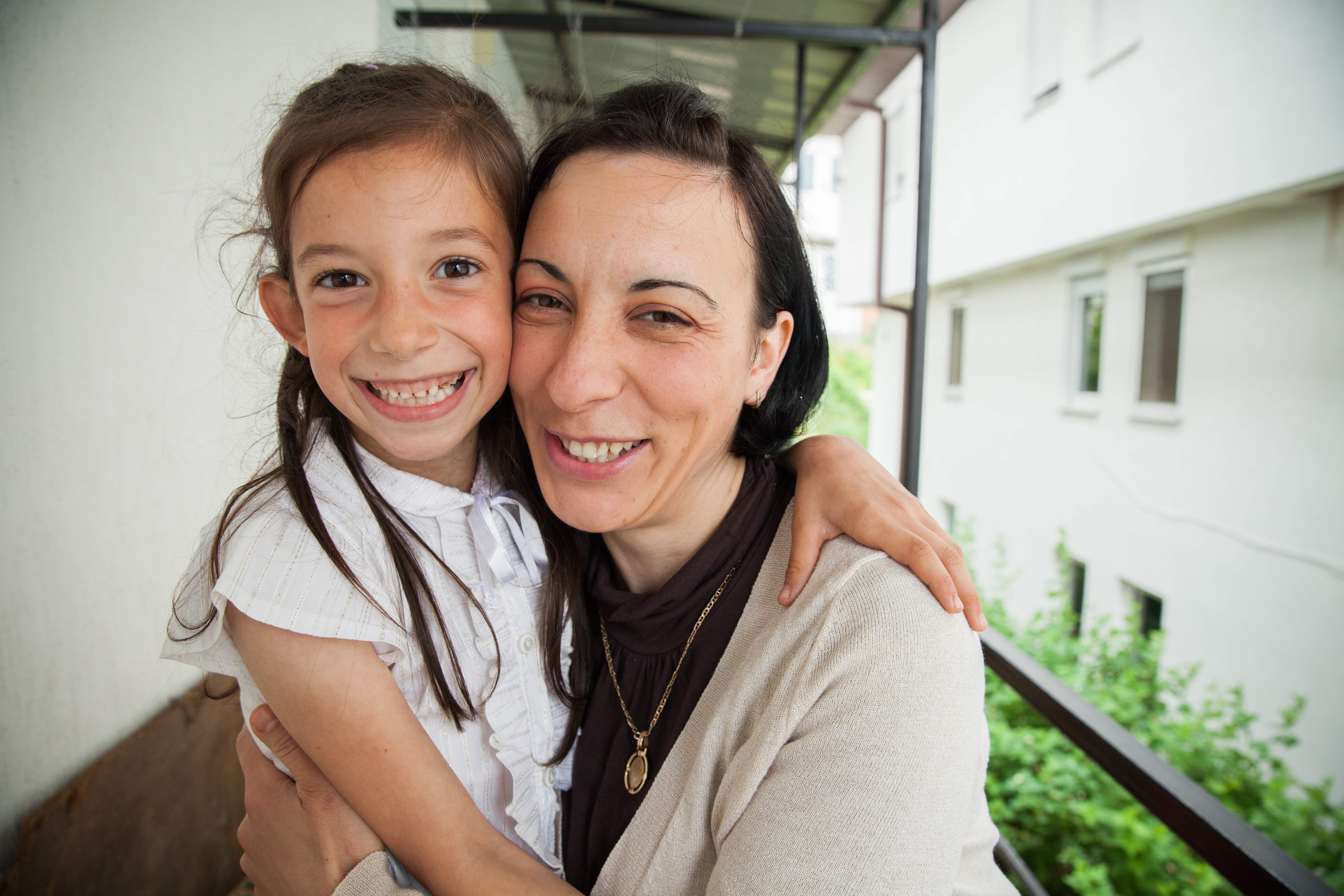 Thank You for Watching